Welkom
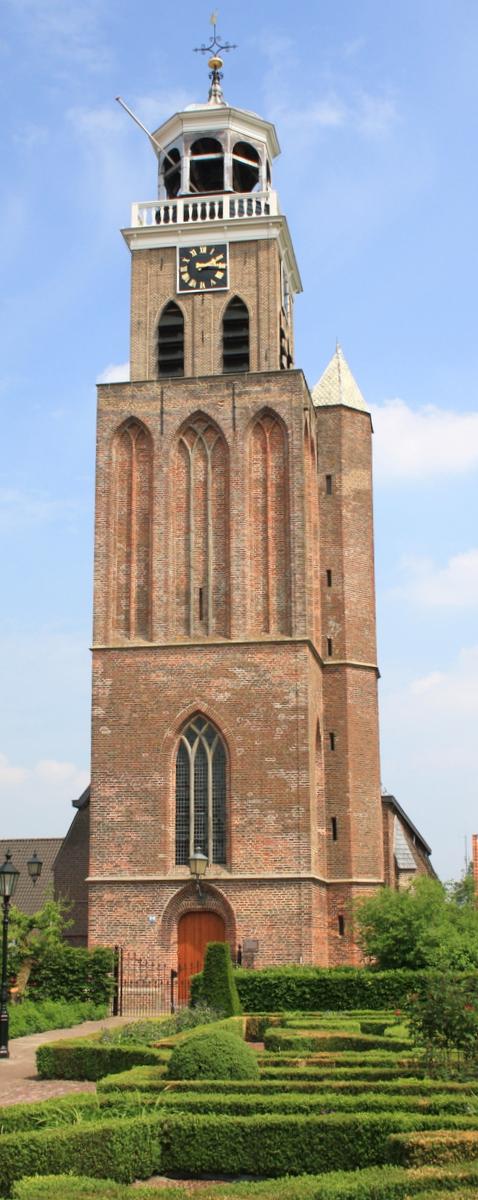 Voorganger: 
   	Ds. Douwe Wijmenga
	Ouderling van dienst:
	Elsbeth Folkerts
	Organist: 
	Johan Tijssen
	Schriftlezing:
    Hebreeën 10:19-25
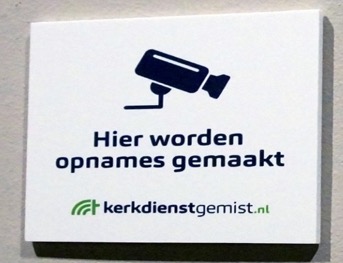 Zangdienst “Zingen verbindt”
Zondagavond 24 november is er weer een zangdienst in de Mariakerk, Bisschopstraat 32, om 19.00 uur in Vollenhove. Kerk open vanaf 18.30 uur. Vind jij het fijn om te zingen? Kom dan naar deze samenzangavond met bekende liederen. Samen zingen, ‘verbindt ons met elkaar’. Er worden opwekkingsliederen, psalmen, gezangen, evangelische liedbundel en Johannes de Heer liederen  gezongen. Er is ook ruimte voor bezinning en persoonlijk gebed. Tijdens de dienst is er een collecte
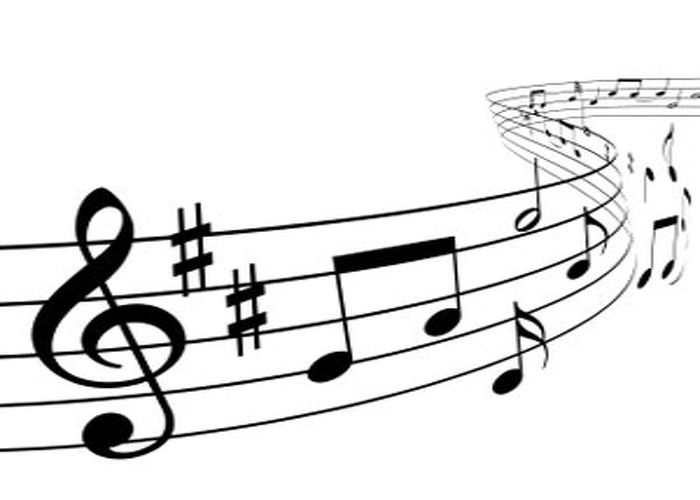 Aankondiging VVB brief 
In de komende periode zal, zoals reeds aangekondigd in het vorige kerkportaal, de (3-jaarlijkse) VVB actie plaatsvinden. De bedoeling is dat de VVB-brief wordt rondgebracht door leden van de kerkenraad. Zij komen ook weer langs om de envelop met ingevulde brief bij u op te halen. We hopen dat we door middel van deze ronde VVB weer een sluitende begroting voor de toekomst kunnen waarborgen. Wij bevelen deze ronde daarom van harte bij u aan. 
Bij voorbaat hartelijk dank,
Namens Kerkrentmeesters van de Mariakerk
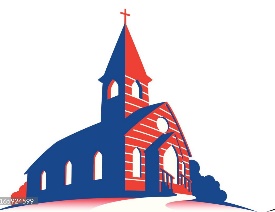 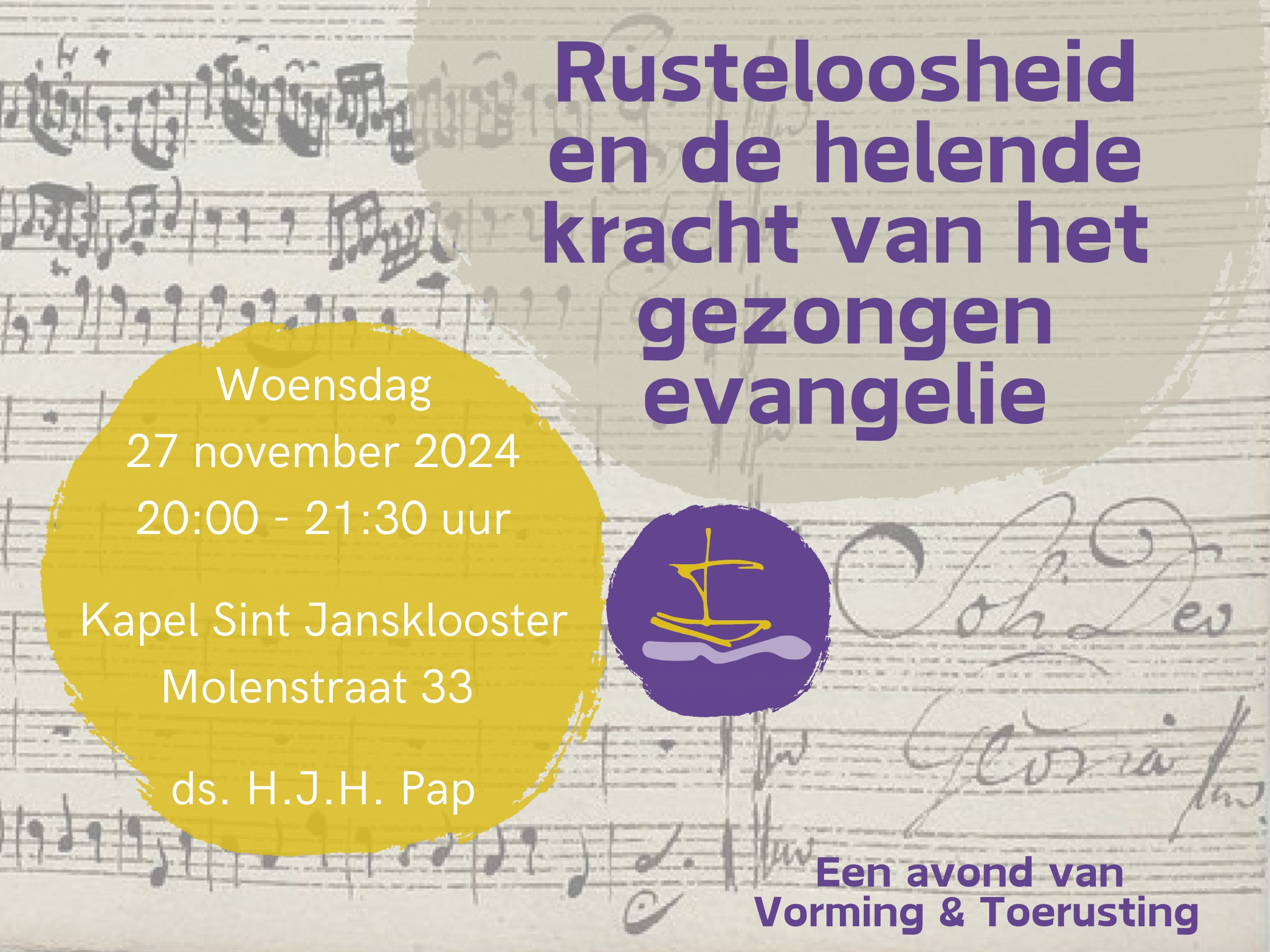 Collecten

De collecte in de dienst is bestemd voor de kerk
De collecte bij de uitgang is bestemd voor onderhoud van het kerkgebouw.Via de Scipio-app van deMariakerk kunt u thuis of inde kerk ook geven.
27 november 2024
20.00 – 21.30 uur
Kapel Sint Jansklooster
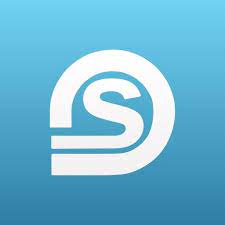 Ds.H.J.H.Pap
Gedenken in Vollenhoveopenbaar gedachtenismoment in de Mariakerk
Het doet verdriet om iemand te moeten missen. Een ander kan meeleven, een hand op de schouder leggen, een kaartje sturen of even bellen. Maar voelen wat jij zelf voelt, dat kan een ander niet. Op zulke momenten kan het waardevol zijn om een kaarsje aan te steken, stil te zijn en in de stilte en het licht van de vlam de gedachten en herinneringen aan die geliefde medemens boven te laten komen. Op zaterdag 23 november is in Vollenhove tijd en ruimte om te gedenken.
Van 17.00-20.00 uur is de Mariakerk,
Bisschopstraat 32, daarvoor open.
Er zal passende muziek klinken en wie wil kan een lichtje aansteken ter gedachtenis aan iemand die je lief is. Het is er rustig en je kunt even gaan zitten of meteen weer weg gaan.
Voor iedereen, of je nu veel, weinig of helemaal niet gelooft. Voel je welkom!
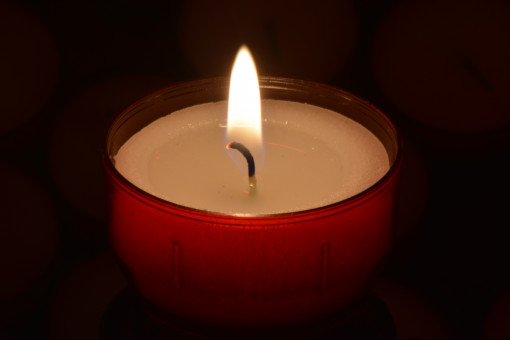 Collecten

De collecte in de dienst is bestemd voor de kerk
De collecte bij de uitgang is bestemd voor onderhoud van het kerkgebouw.Via de Scipio-app van deMariakerk kunt u thuis of inde kerk ook geven.
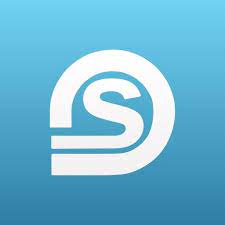 Welkom
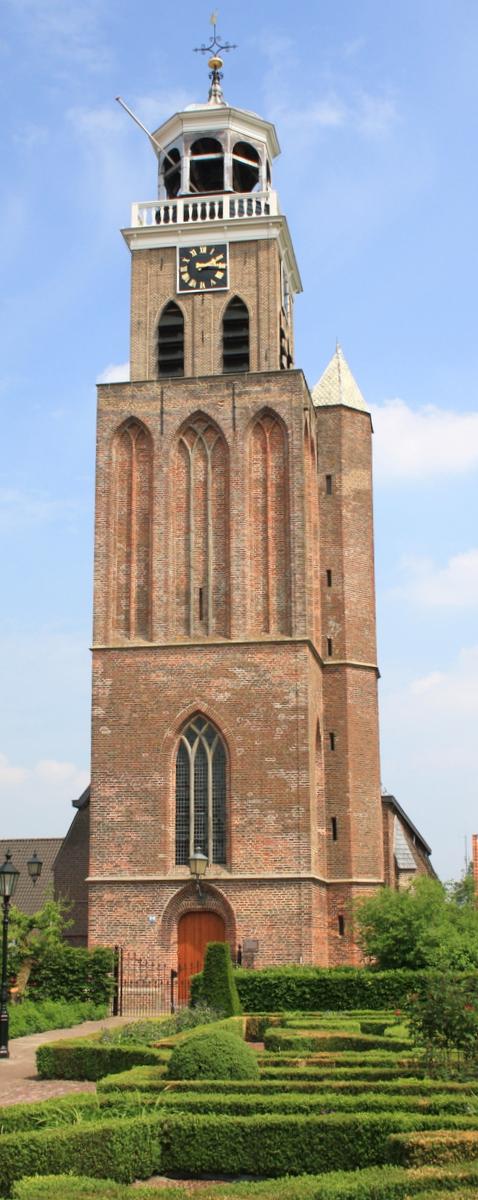 Voorganger: 
   	Ds. Douwe Wijmenga
	Ouderling van dienst:
	Elsbeth Folkerts
	Organist: 
	Johan Tijssen
	Schriftlezing:
    Hebreeën 10:19-25
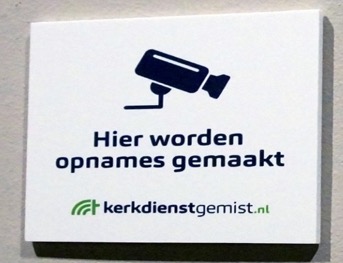 “Heer’ U bent mijn leven, de grond waarop ik sta”
1
Heer', U bent mijn leven, de grond waarop ik sta.Heer', U bent mijn weg, de waarheid die mij leidt.Uw woord is het pad, de weg waarop ik ga.Zolang U mij adem geeft, zolang als ik besta.Ik zal niet meer vre-zen, want U bent bij mij.Heer', ik bid U, blijf-mij nabij.
2 
Ik geloof in U, geboren uit een maagd.eeuw'ge Zoon van God, die mens werd zoals wij.U die stierf uit lie-fde, leeft nu onder ons,één met God de Vader en verenigt met Uw volk,tot de dag gekomen is van Uw wederkomst,dan brengt U ons thuis in Gods rijk.
3
 Heer', U bent mijn kracht, de rots waarop ik bouw.Heer', U bent mijn waarheid, de vrede van mijn hart.En niets in dit le-ven zal ons scheiden Heer'.Zo weet ik mij veilig, want Uw hand laat mij nooit los.Van wat ik misdaa-n heb, heeft U mij bevrijd.En in Uw vergeving leef ik nu.
4 
Vader van het leven, ik geloof in U.Jezus de Verlosser, wij hopen steeds op U.Kom hier in ons mi-dden, Geest van liefd'en kracht.U die via duizend wegen ons hier samen bracht.En op duizend we-gen, zendt U ons weer uitom het zaad te zijn van Gods rijk.
Welkom, mededelingen
Intochtslied NLB 213:1, 2 en 3 “Morgenglans der eeuwigheid”
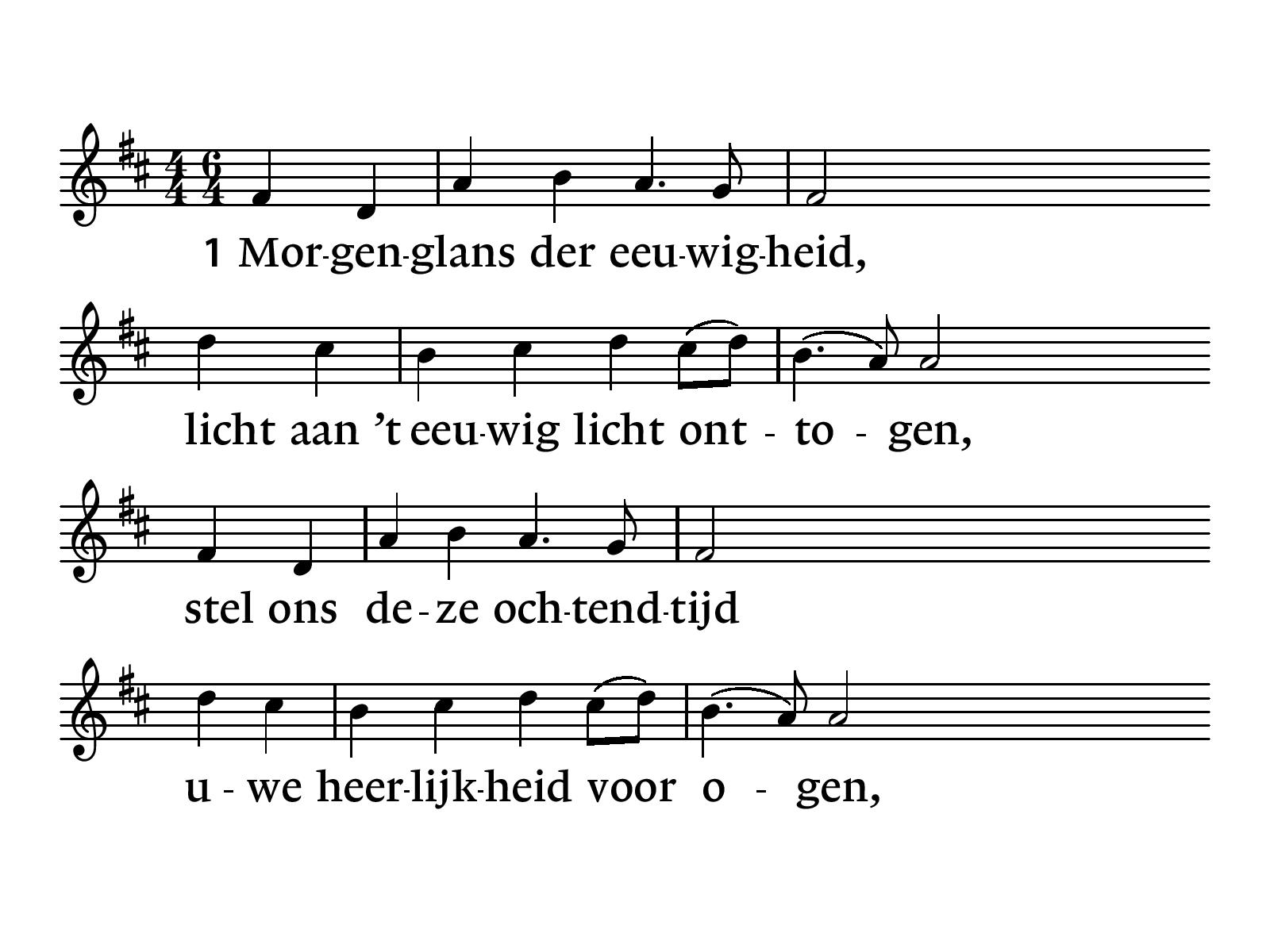 NLB 213
Stil gebed, votum, groet
Inleidende woorden
NLB 213: 4 en 5 “Breekt de jongste morgen aan”
Drempelgebed
Woorden voor onderweg
Loflied OPW. 640 “Ik hef mijn ogen”
allen:
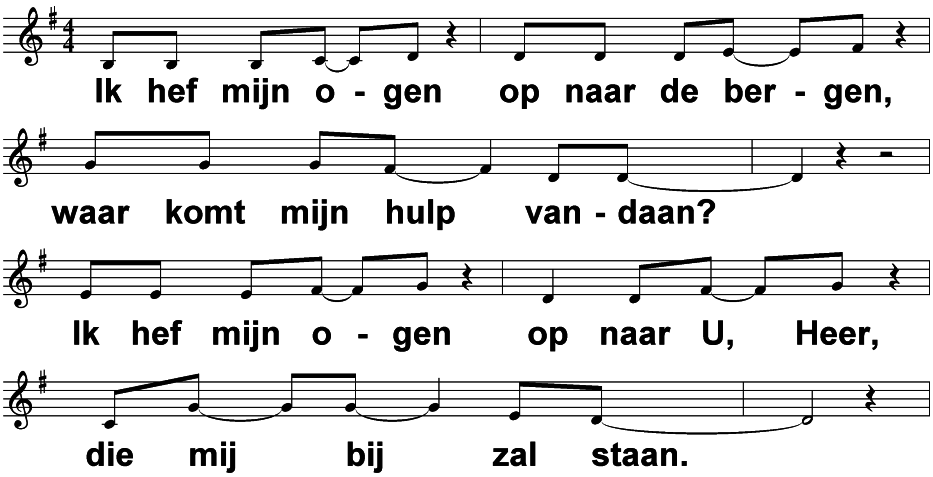 Ik hef mijn ogen (Opw 640)				t. M. Zimmer; m. M. & L. Zimmer
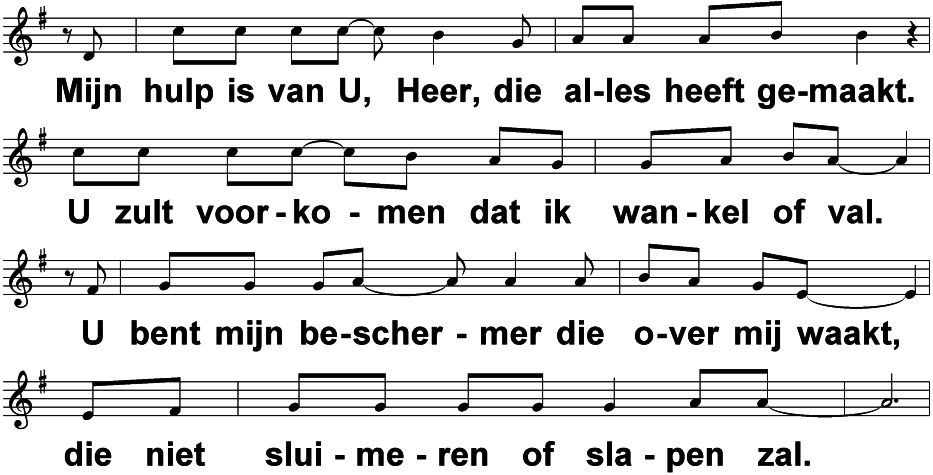 Ik hef mijn ogen (Opw 640)				t. M. Zimmer; m. M. & L. Zimmer
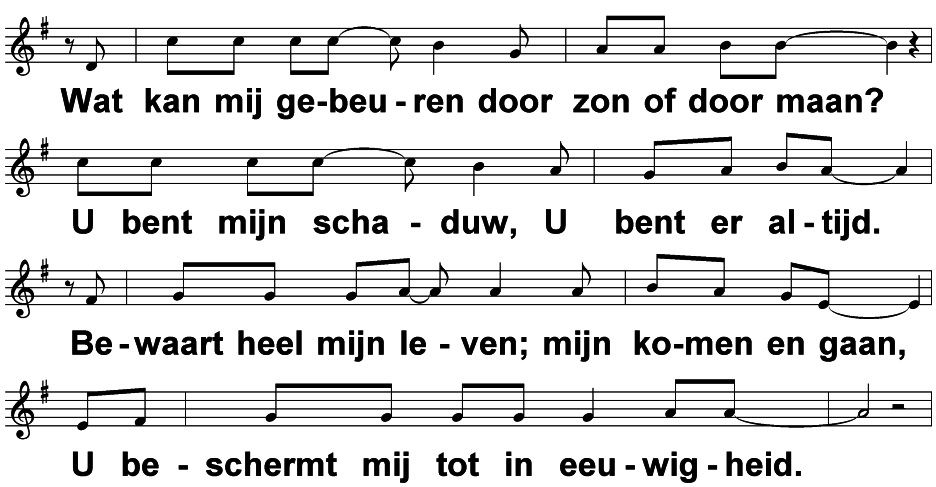 Ik hef mijn ogen (Opw 640)				t. M. Zimmer; m. M. & L. Zimmer
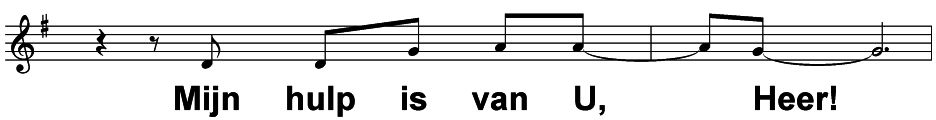 Ik hef mijn ogen (Opw 640)				t. M. Zimmer; m. M. & L. Zimmer
allen:
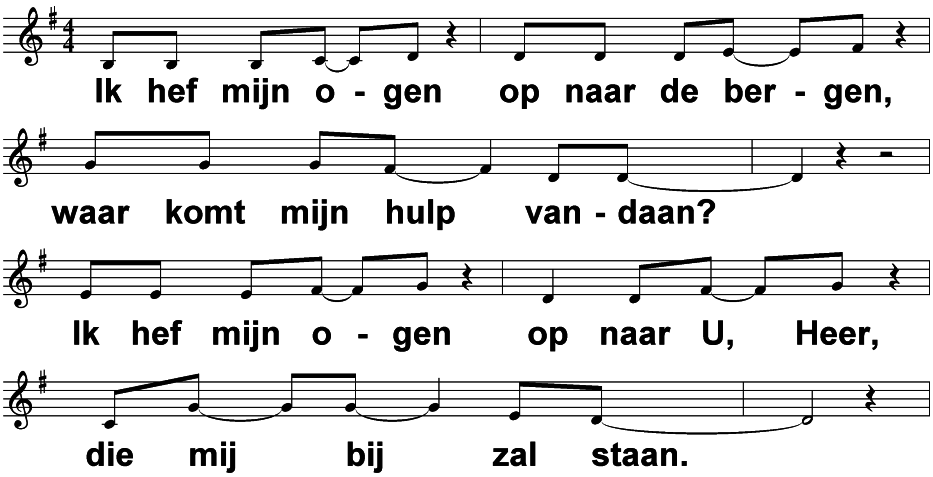 Ik hef mijn ogen (Opw 640)				t. M. Zimmer; m. M. & L. Zimmer
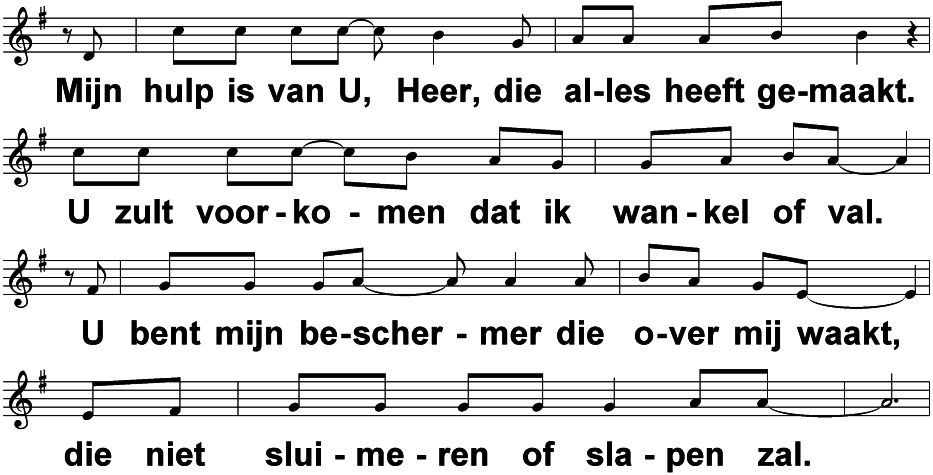 Ik hef mijn ogen (Opw 640)				t. M. Zimmer; m. M. & L. Zimmer
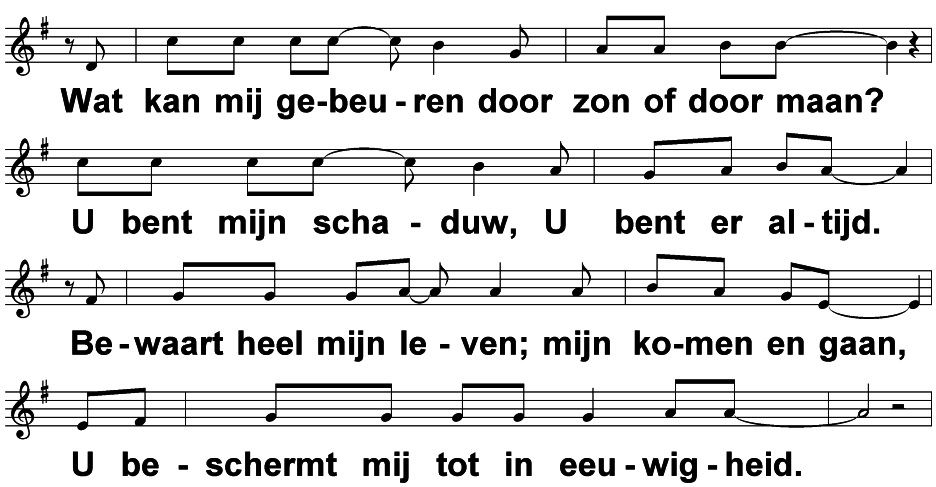 Ik hef mijn ogen (Opw 640)				t. M. Zimmer; m. M. & L. Zimmer
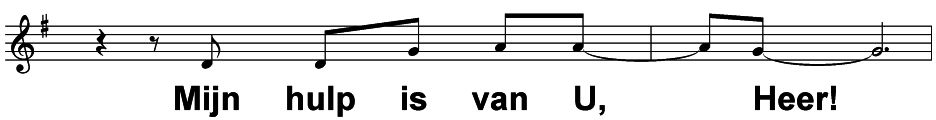 Ik hef mijn ogen (Opw 640)				t. M. Zimmer; m. M. & L. Zimmer
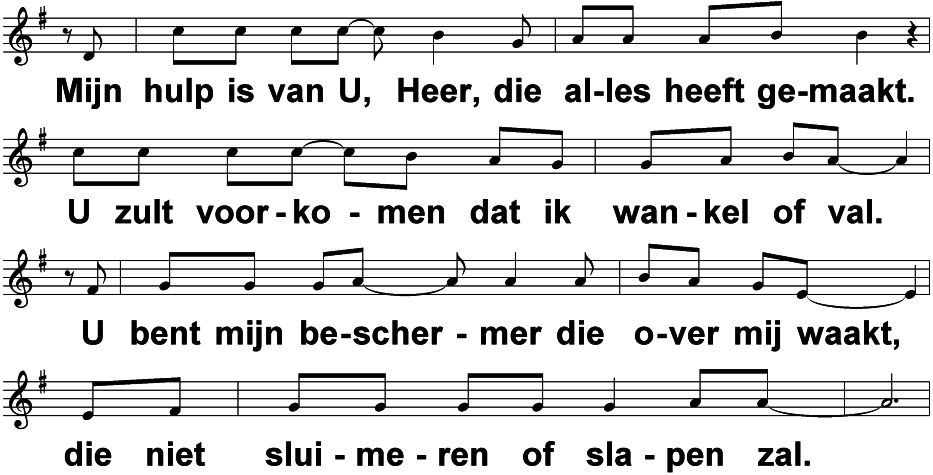 Ik hef mijn ogen (Opw 640)				t. M. Zimmer; m. M. & L. Zimmer
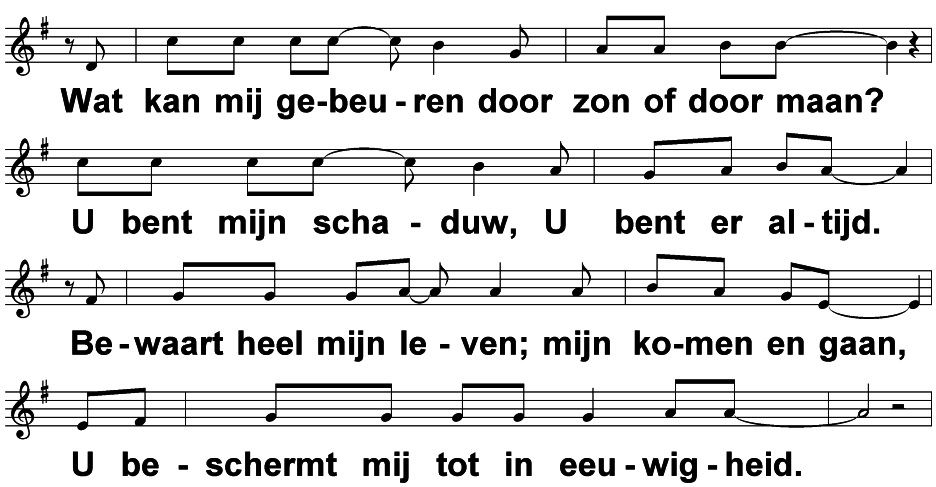 Ik hef mijn ogen (Opw 640)				t. M. Zimmer; m. M. & L. Zimmer
Gebed bij opening van de Schrift
Kinderen naar nevendienst
Lezing Hebreeën 10:19-25
Geloof en volharding
19. Broeders en zusters, dankzij het bloed van Jezus kunnen we zonder schroom binnengaan in het heiligdom, 20. omdat hij voor ons met zijn lichaam een weg naar een nieuw leven gebaand heeft, door het voorhangsel heen. 21. We hebben nu een hogepriester die dienstdoet in het huis van God; 22. Laten we God dan naderen met een oprecht hart en een vast geloof, nu ons hart gereinigd is,
wij van een slecht geweten bevrijd zijn en ons lichaam met zuiver water is gewassen.
23. Laten we zonder te wankelen datgene blijven belijden waarop we hopen, want hij die de belofte heeft gedaan is trouw. 24. Laten we opmerkzaam blijven en elkaar ertoe aansporen lief te hebben en goed te doen, 25. en in plaats van weg te blijven van onze samenkomsten, zoals sommigen doen, elkaar juist bemoedigen, en dat des te meer naarmate u de dag van zijn komst ziet naderen.
NLB 42:1 en 7 “Evenals een moede hinde”
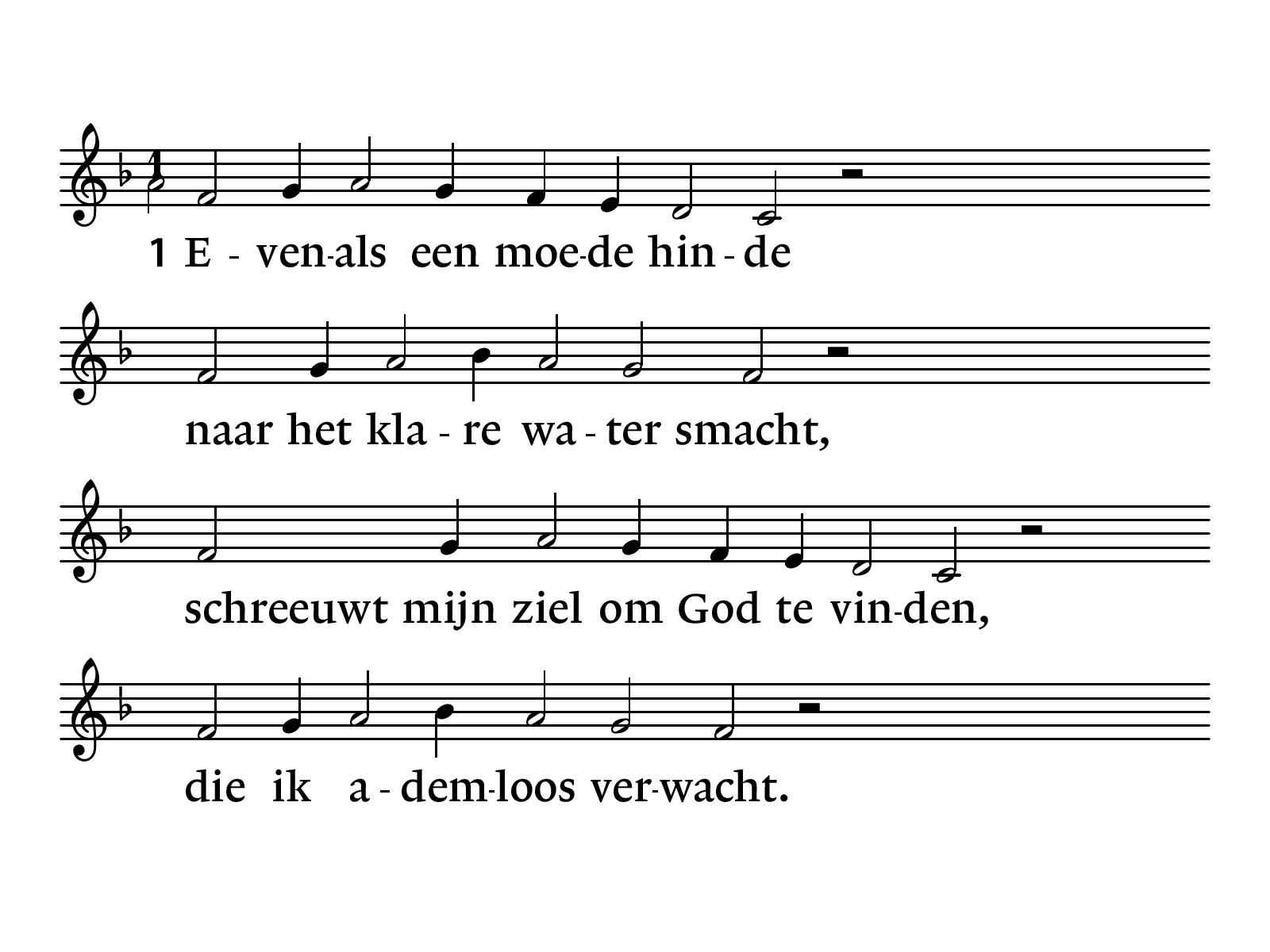 NLB 42
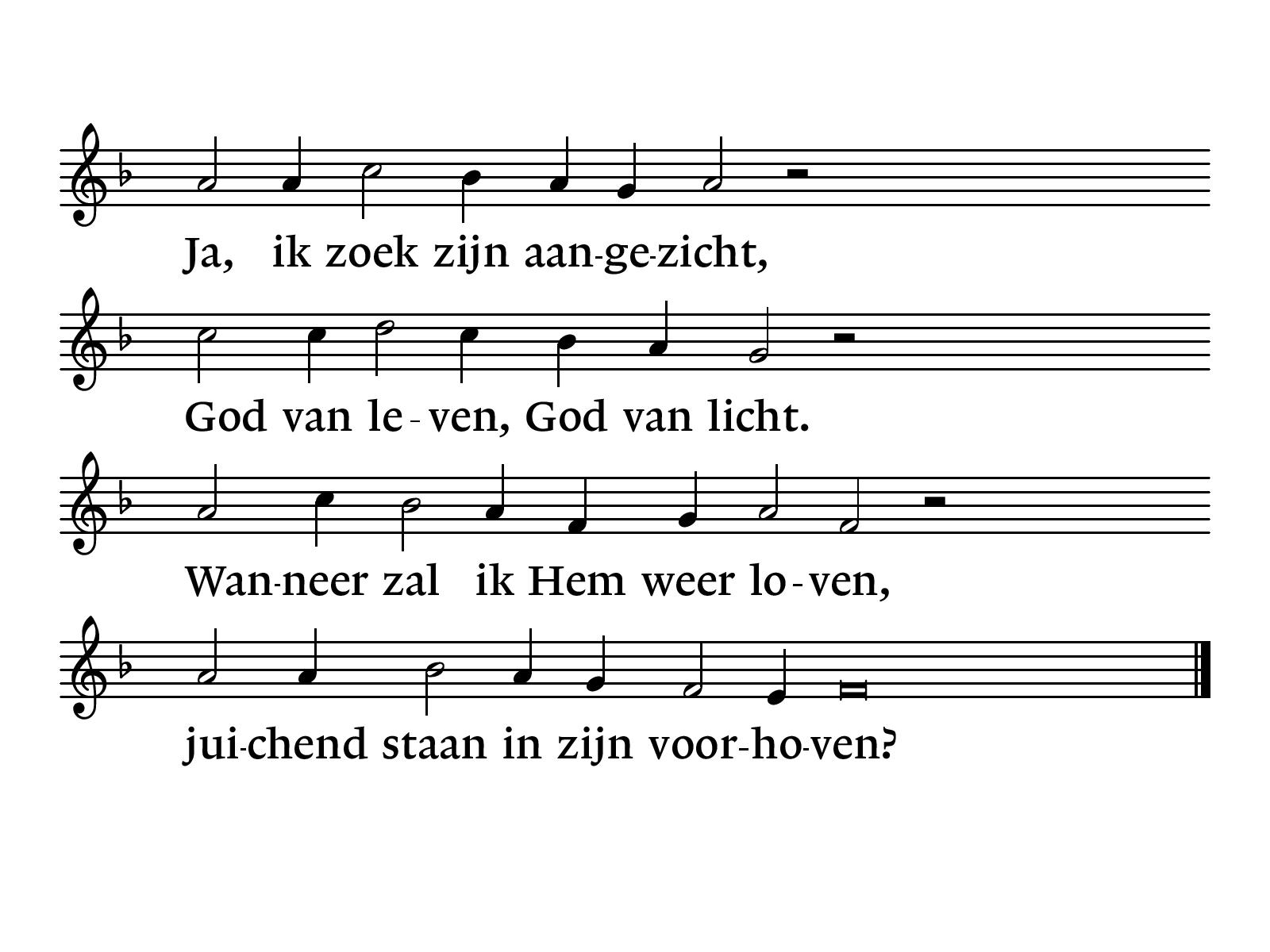 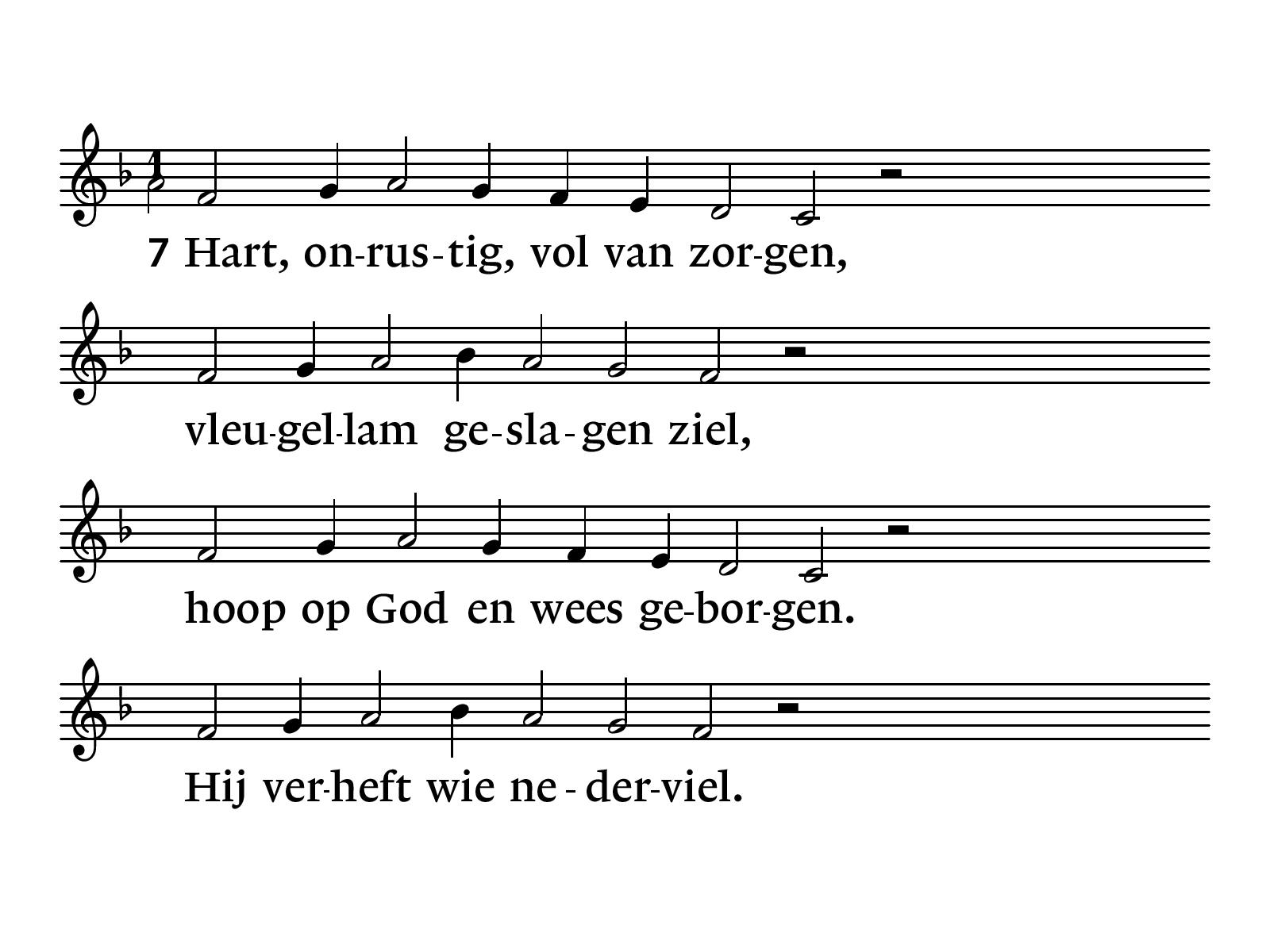 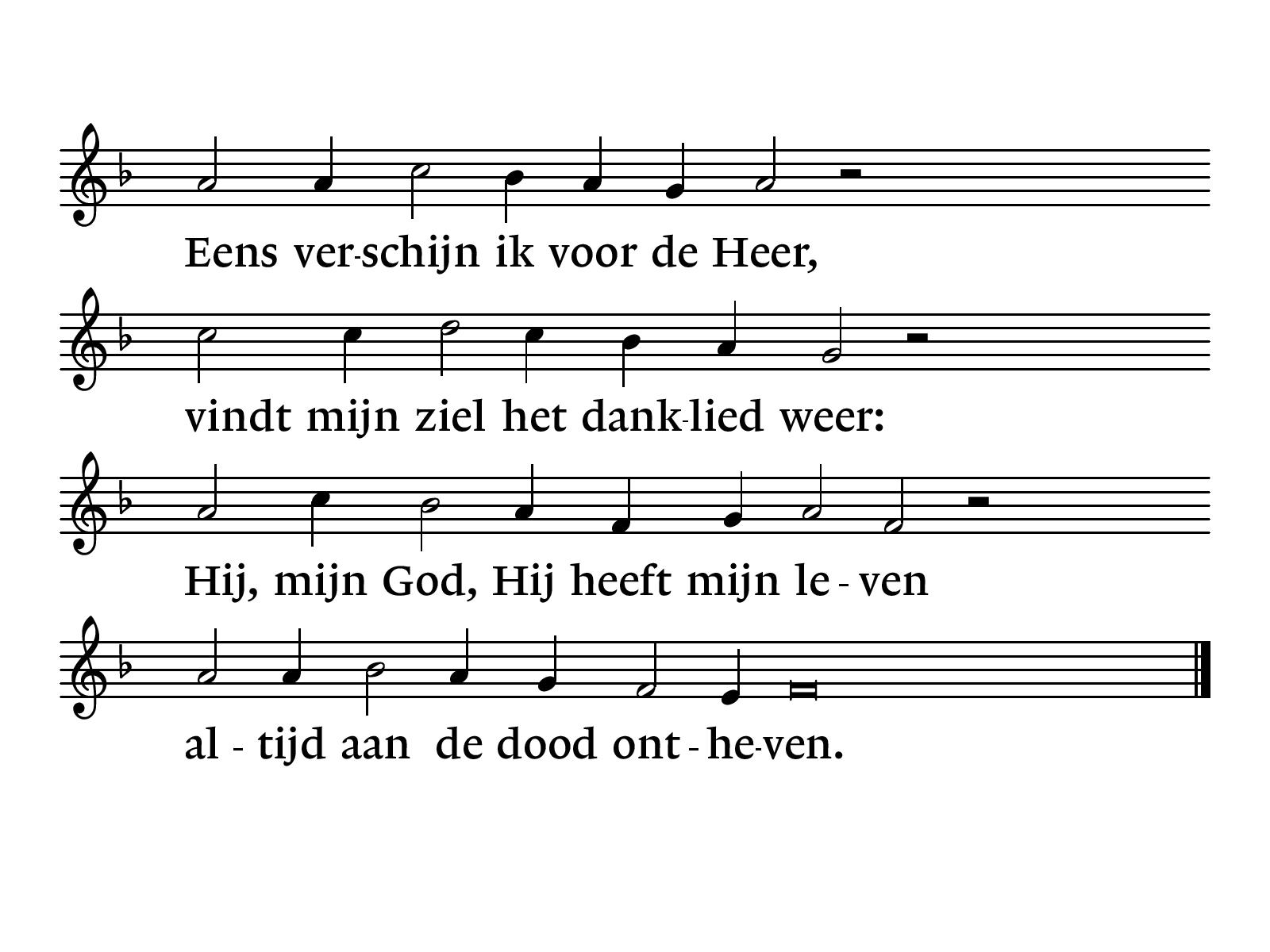 Overdenking
NLB 971: “Zing een nieuw lied voor God de Here”
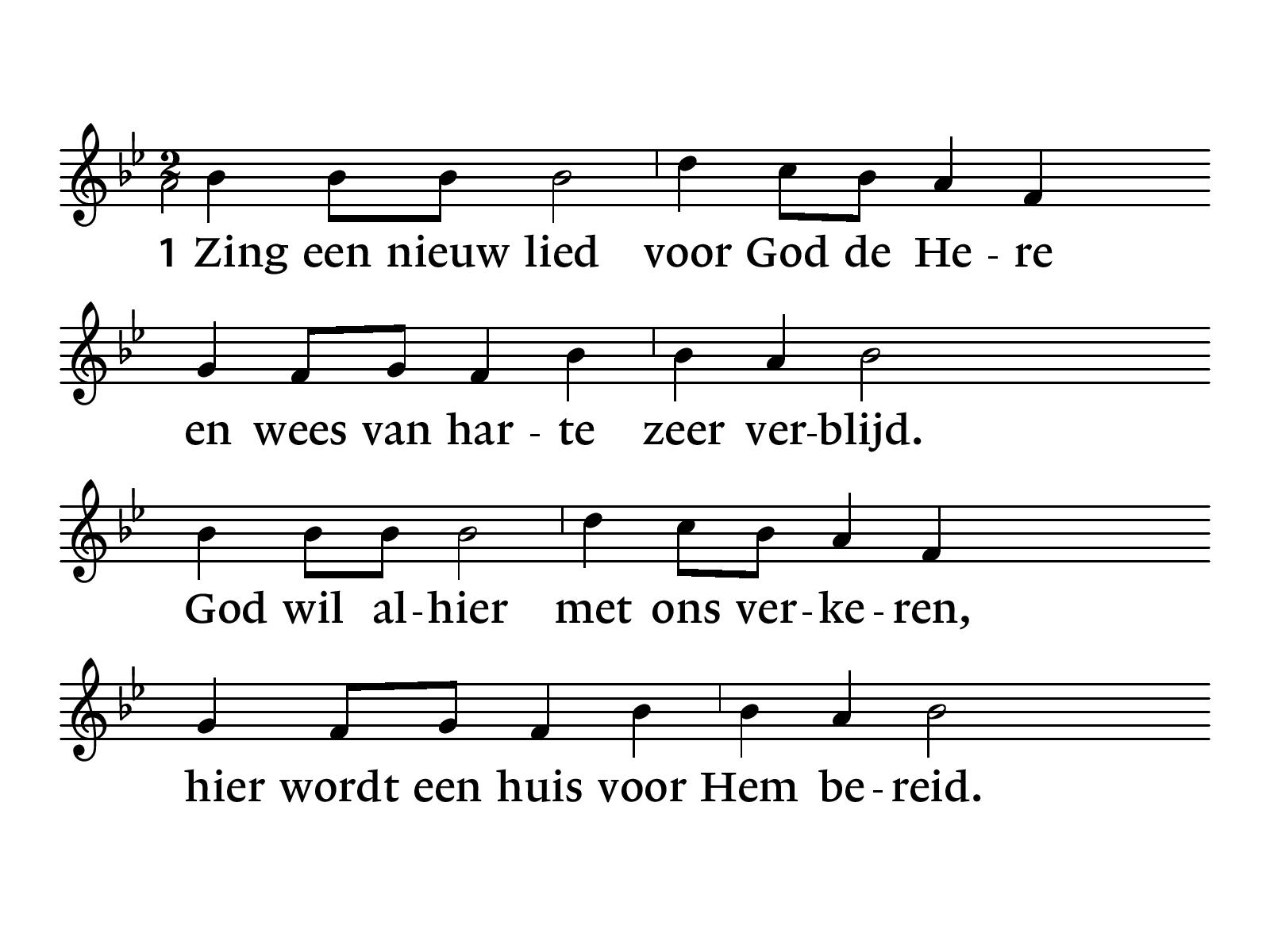 NLB 971
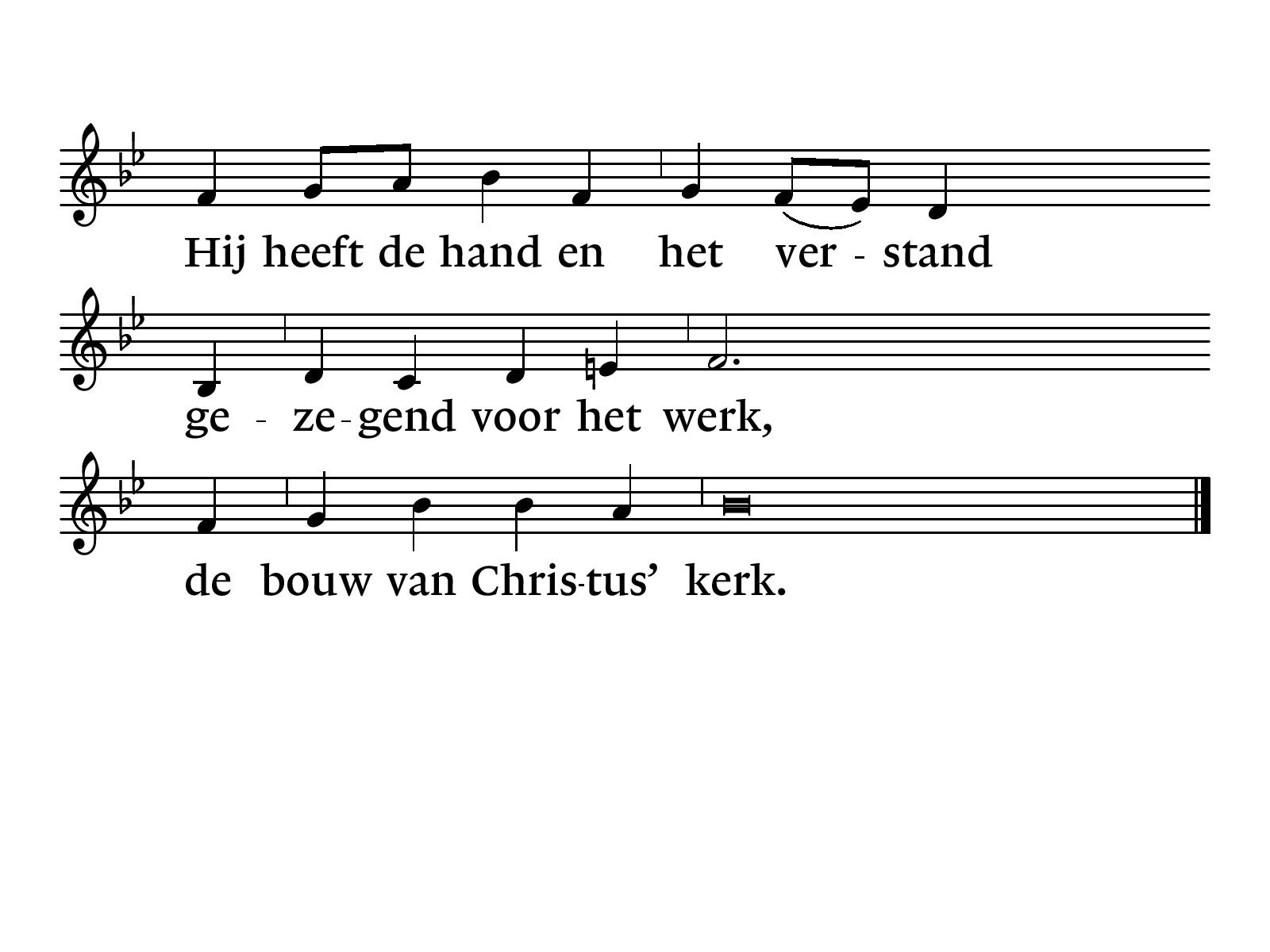 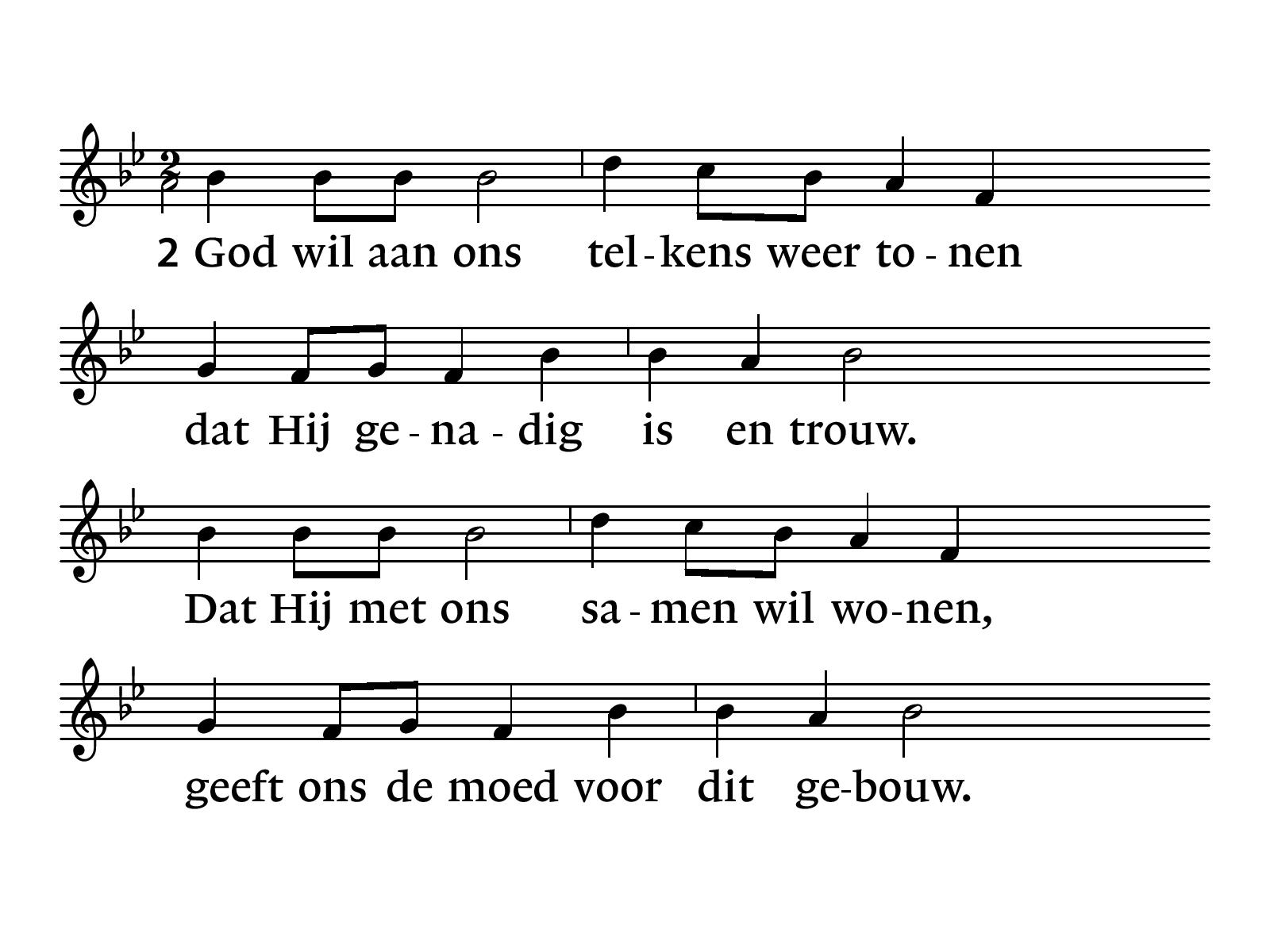 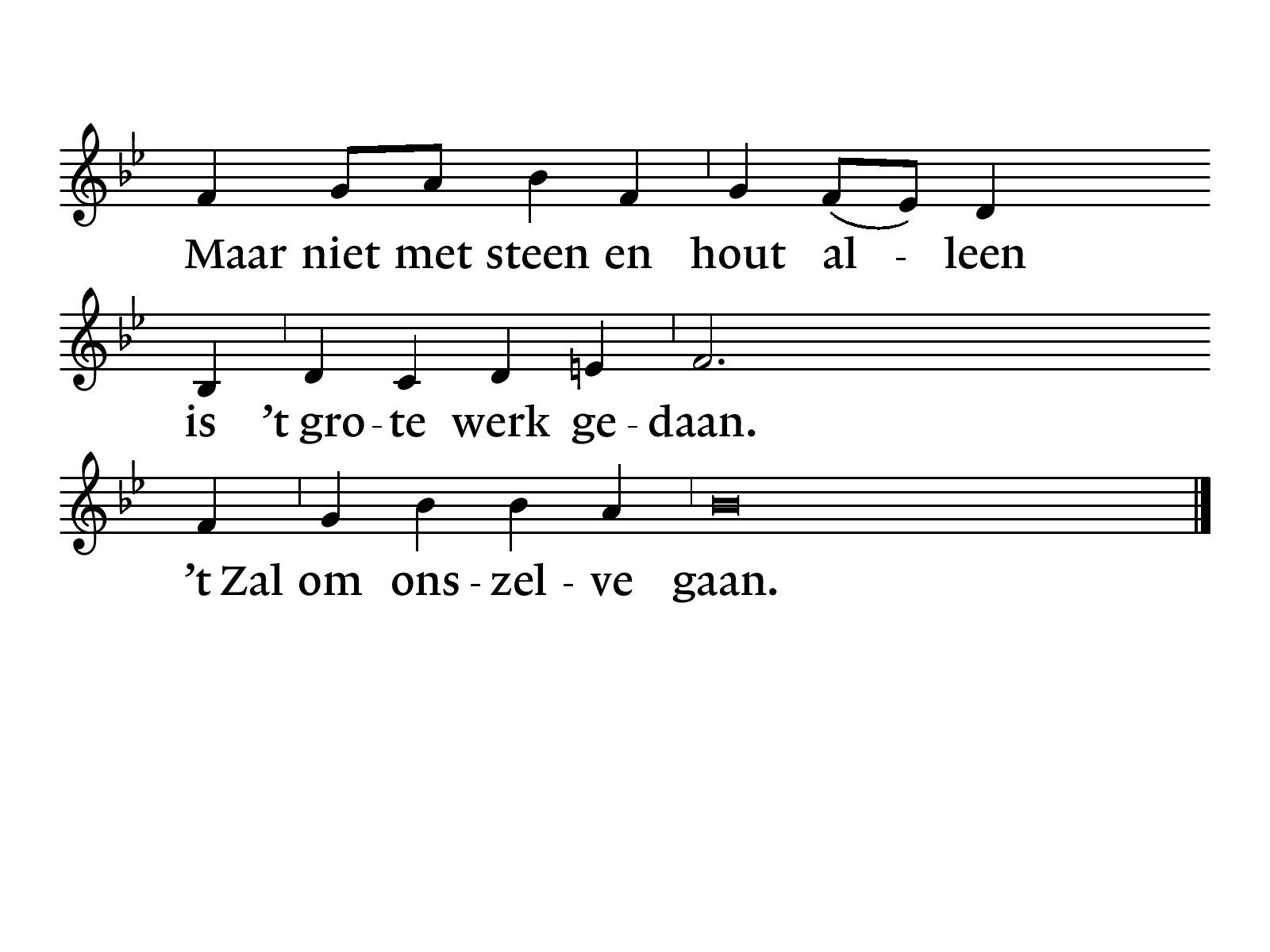 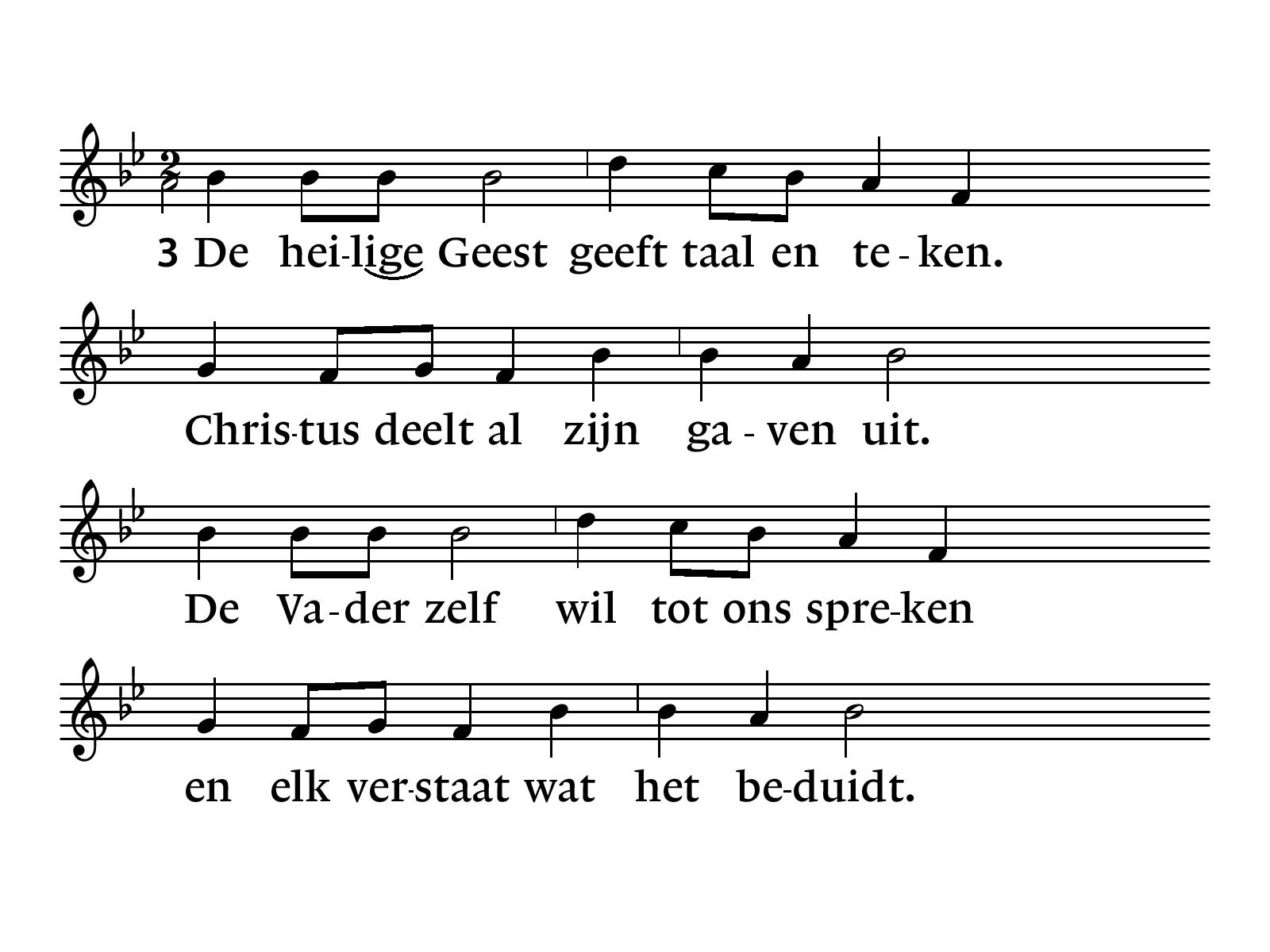 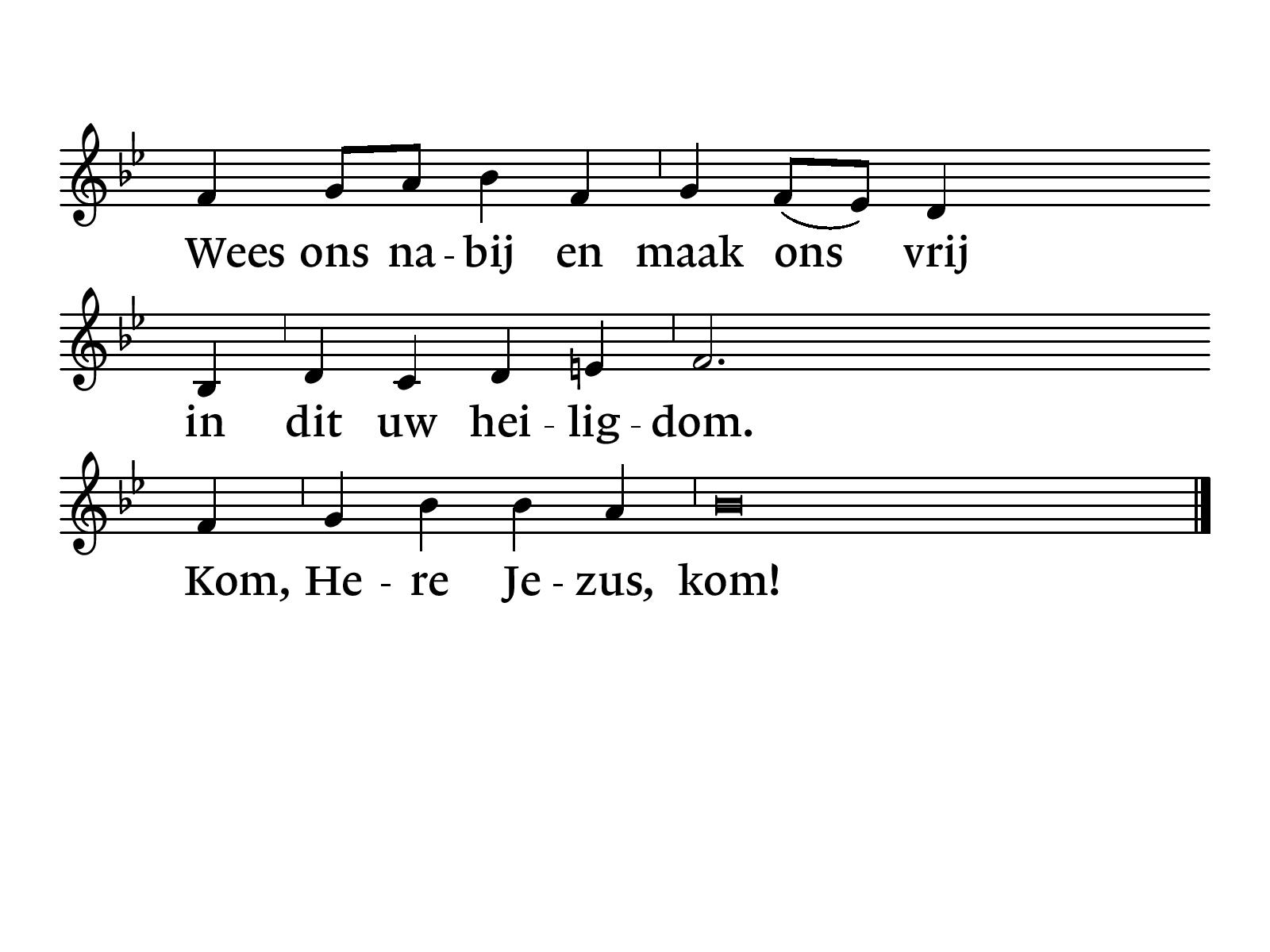 Kinderlied KEE 27 “King of kings and Lord of lords”
allen:
KEE 27
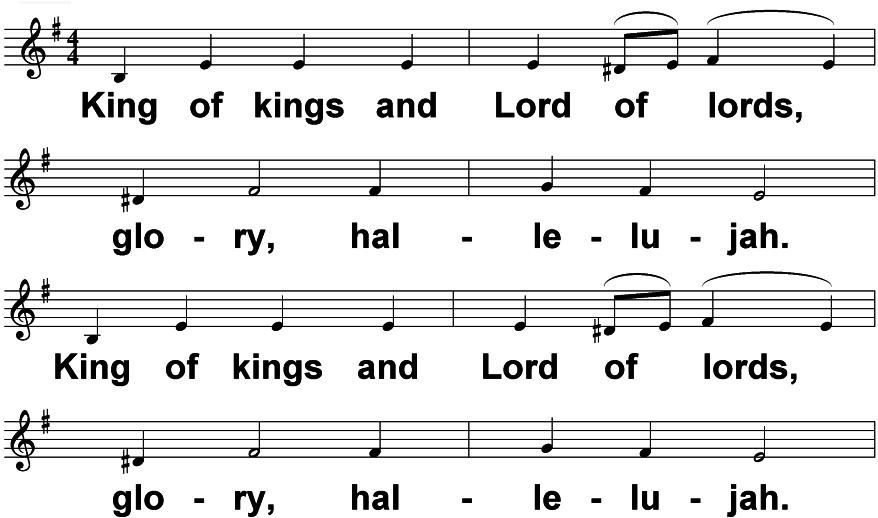 King of kings (E&R 292)					       t. & m. D. Garratt
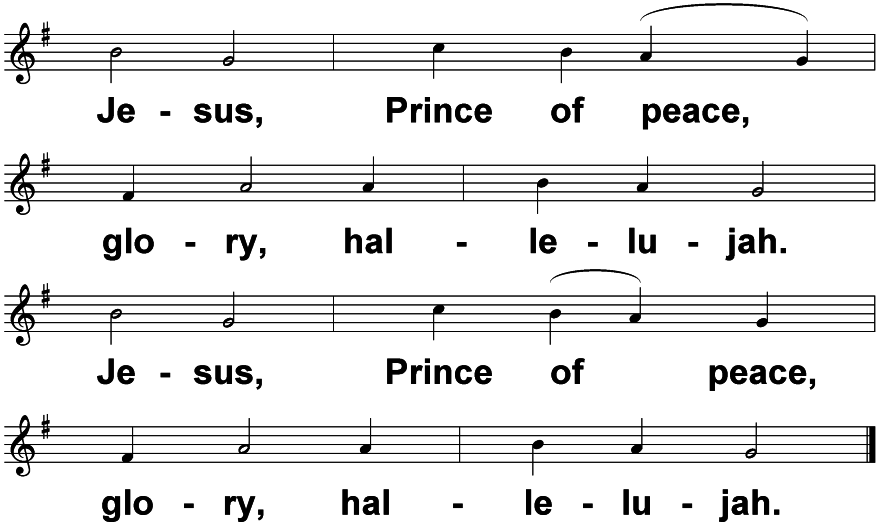 King of kings (E&R 292)					       t. & m. D. Garratt
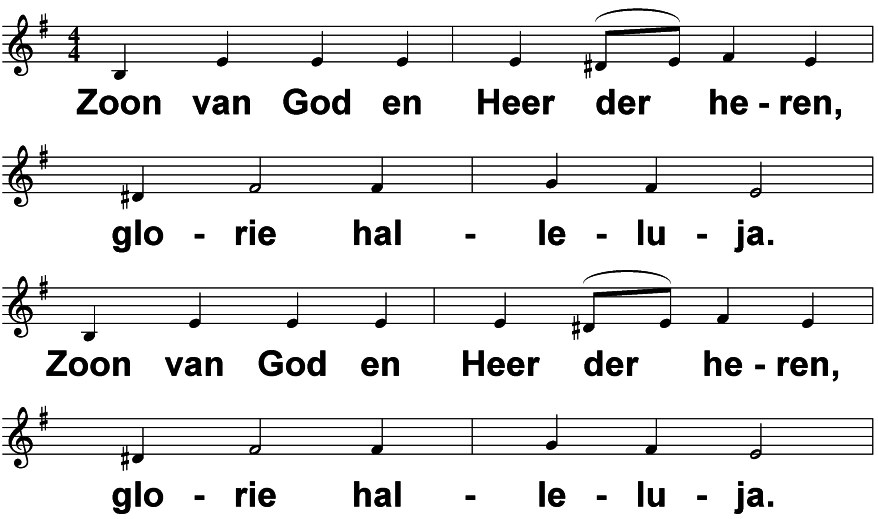 King of kings (E&R 292)					       t. & m. D. Garratt
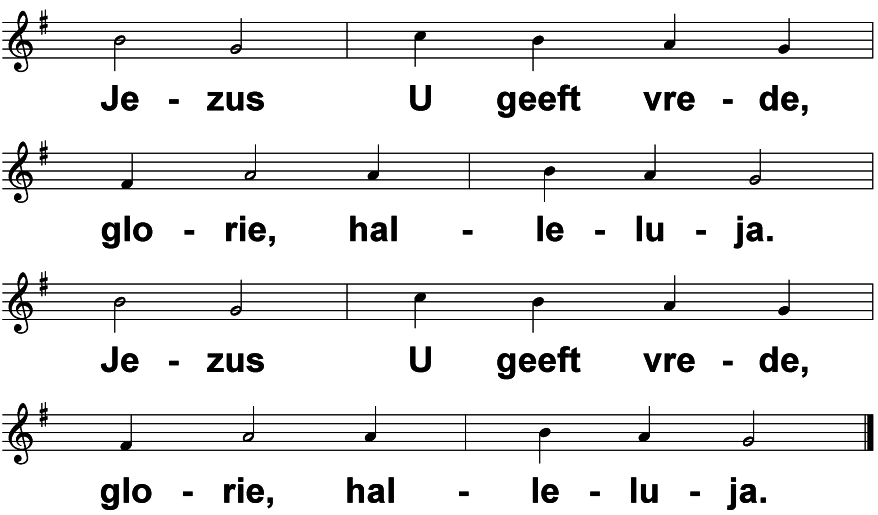 King of kings (E&R 292)					       t. & m. D. Garratt
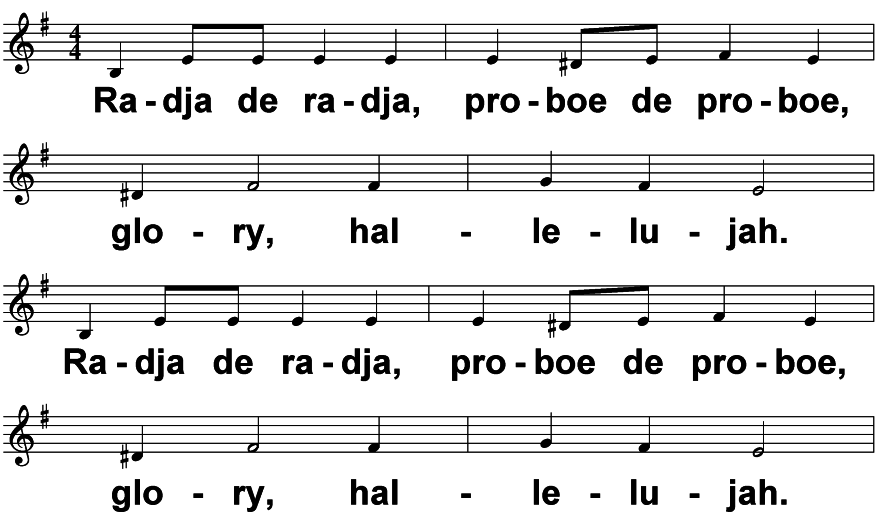 King of kings (E&R 292)					       t. & m. D. Garratt
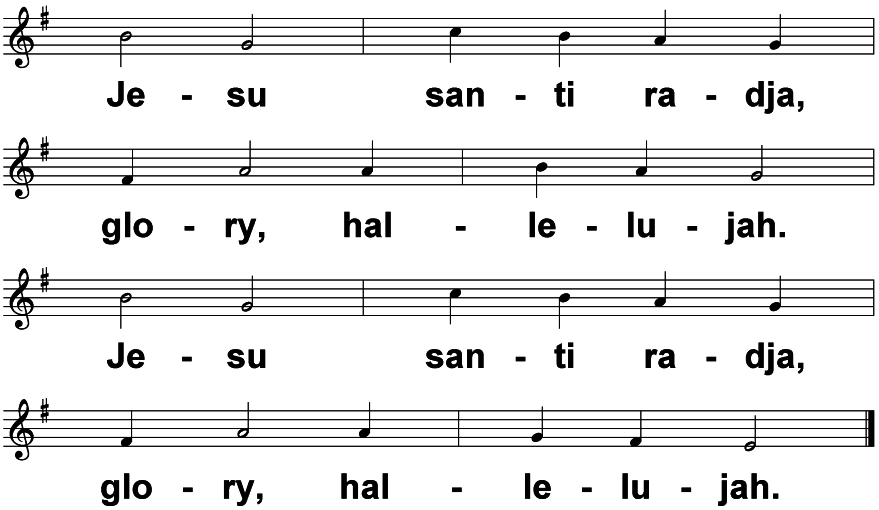 King of kings (E&R 292)					       t. & m. D. Garratt
Gebeden, afgesloten met gezongen “Onze Vader” NLB 1006
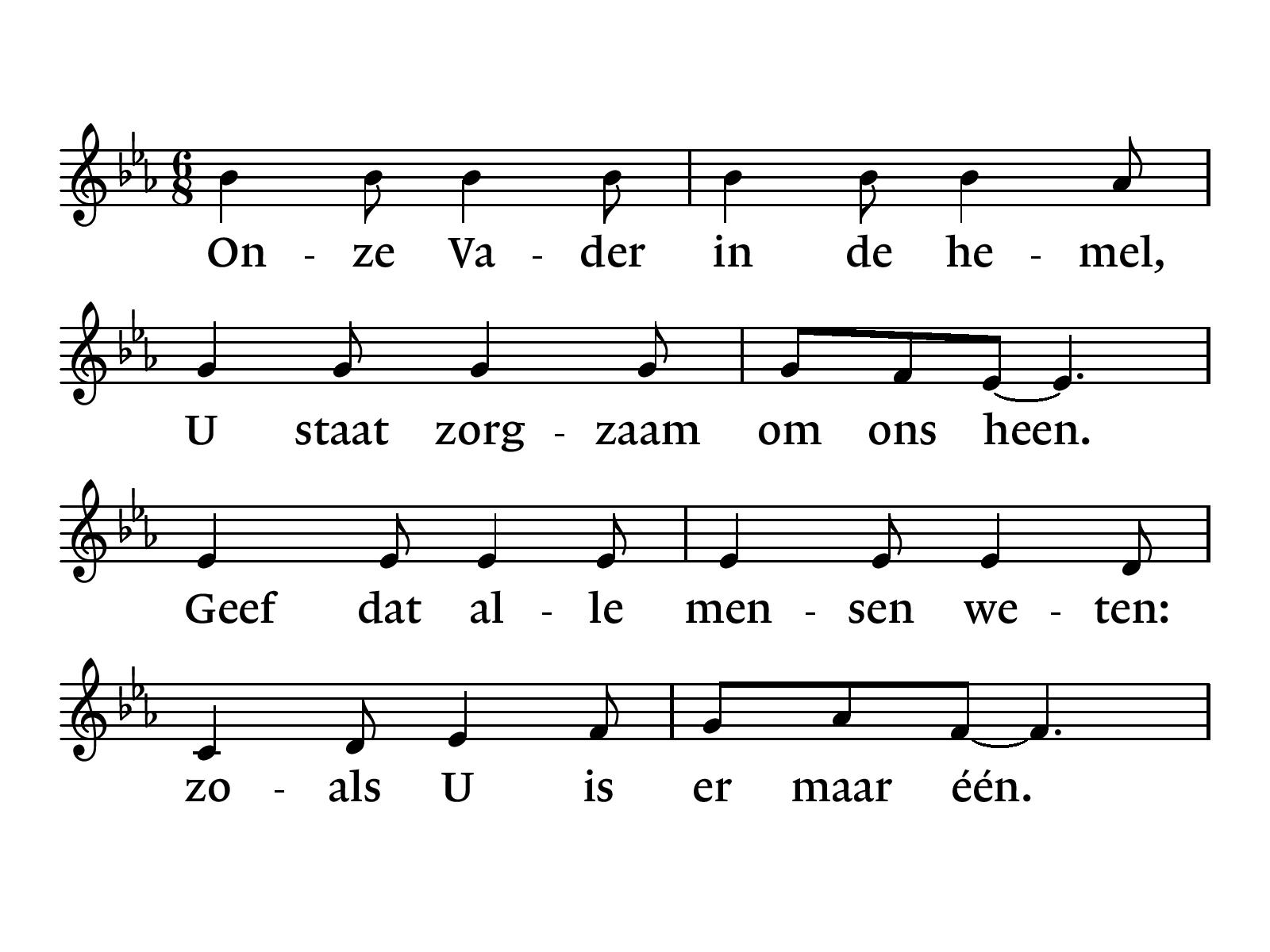 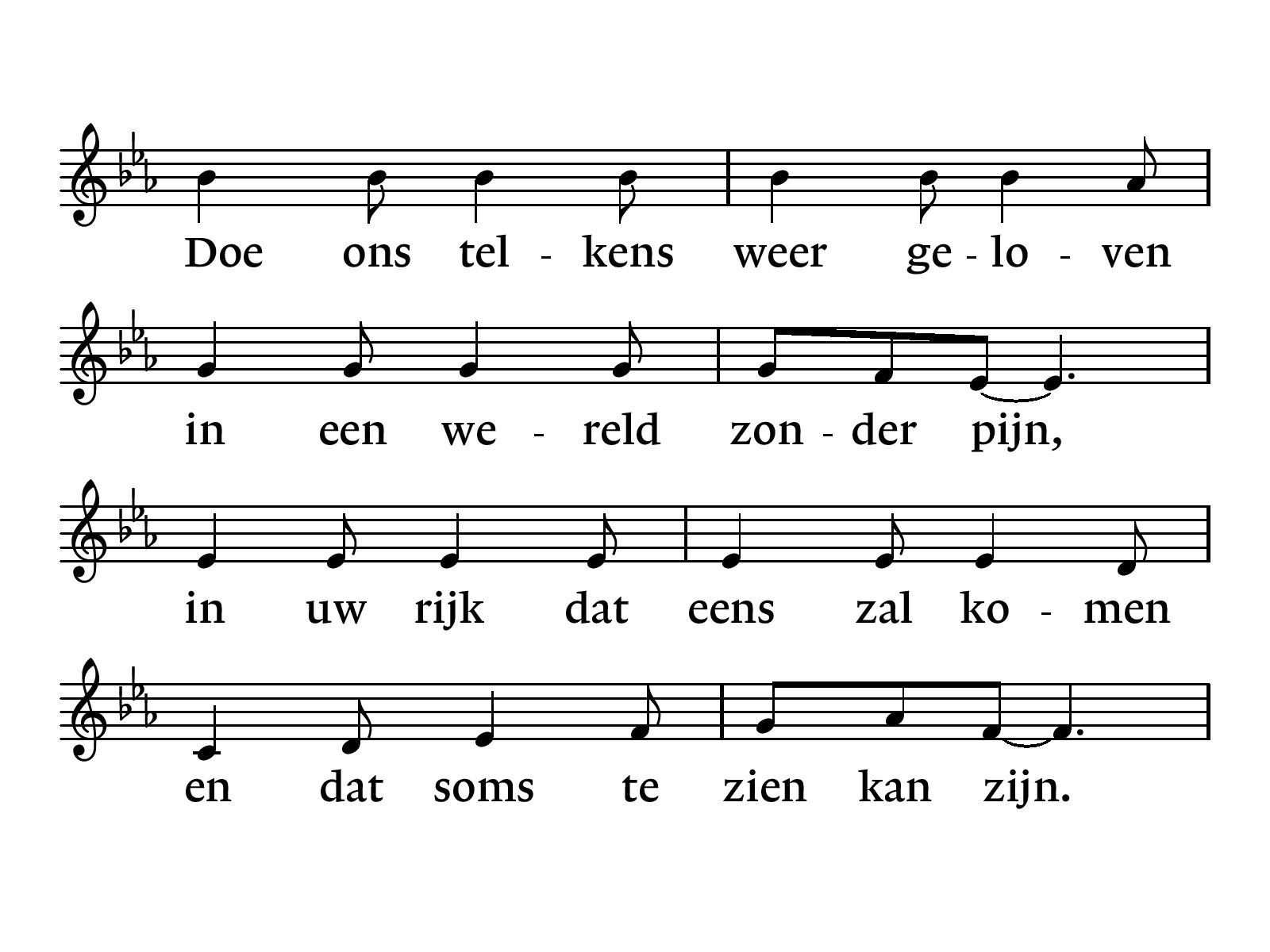 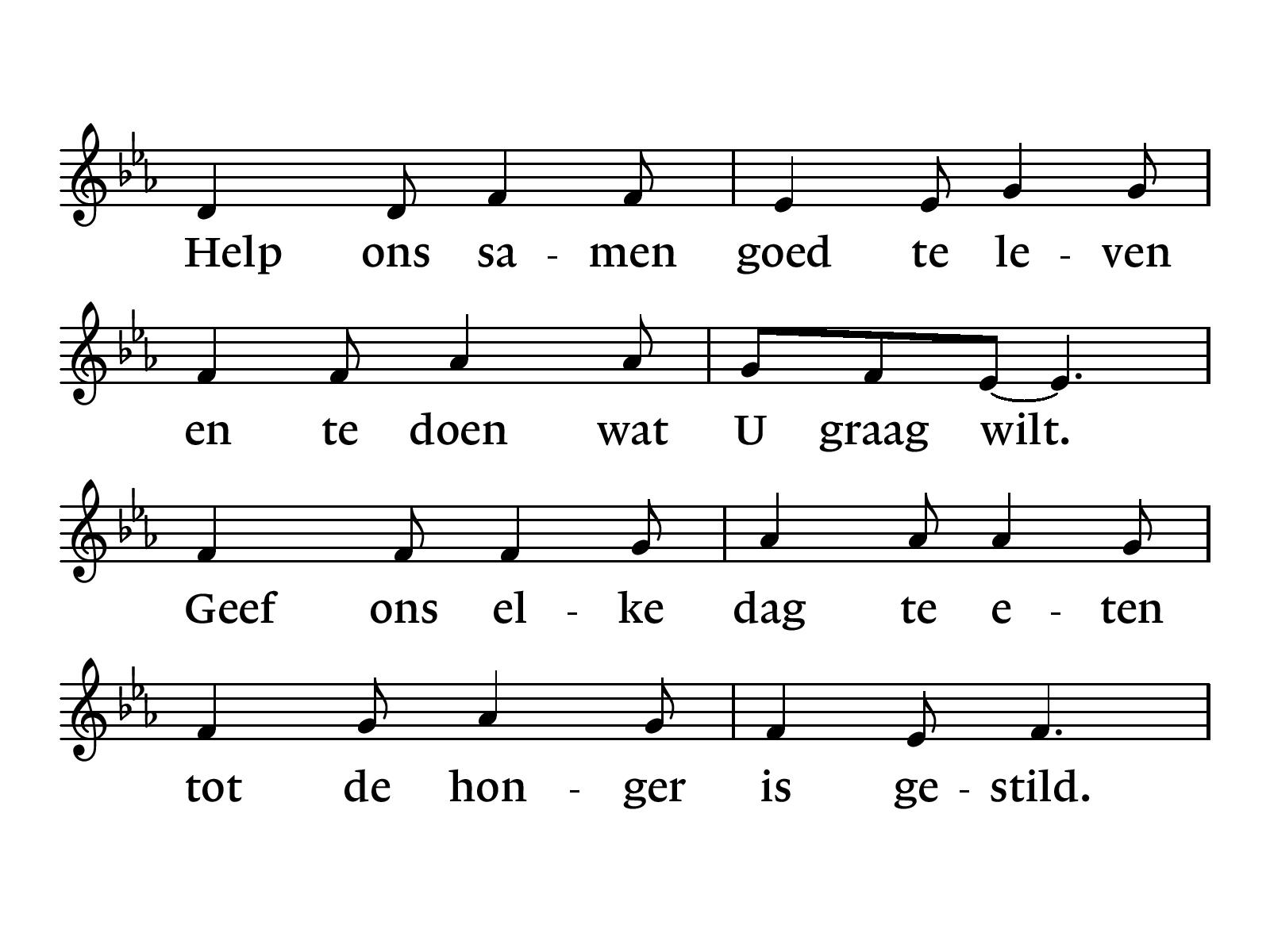 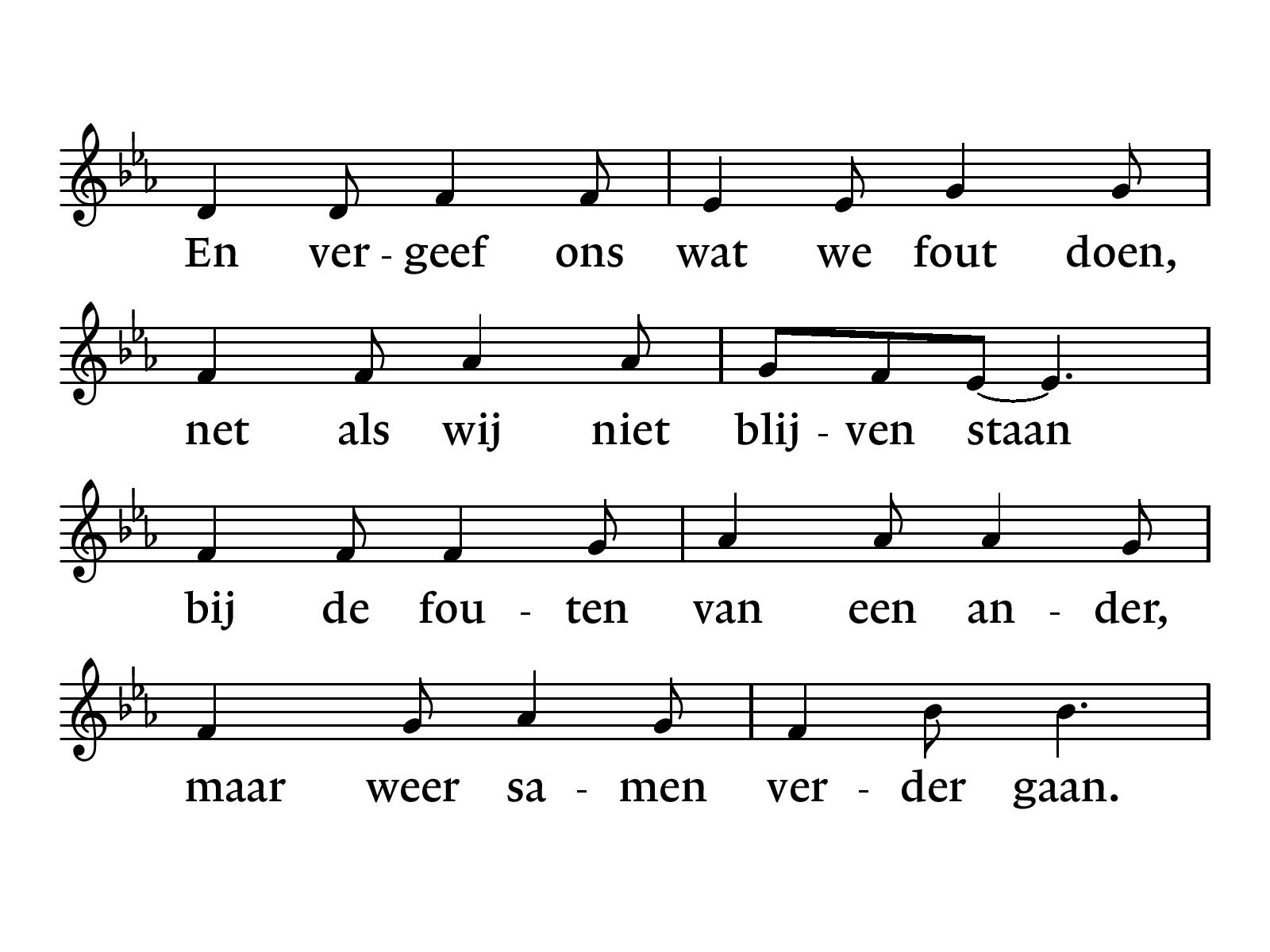 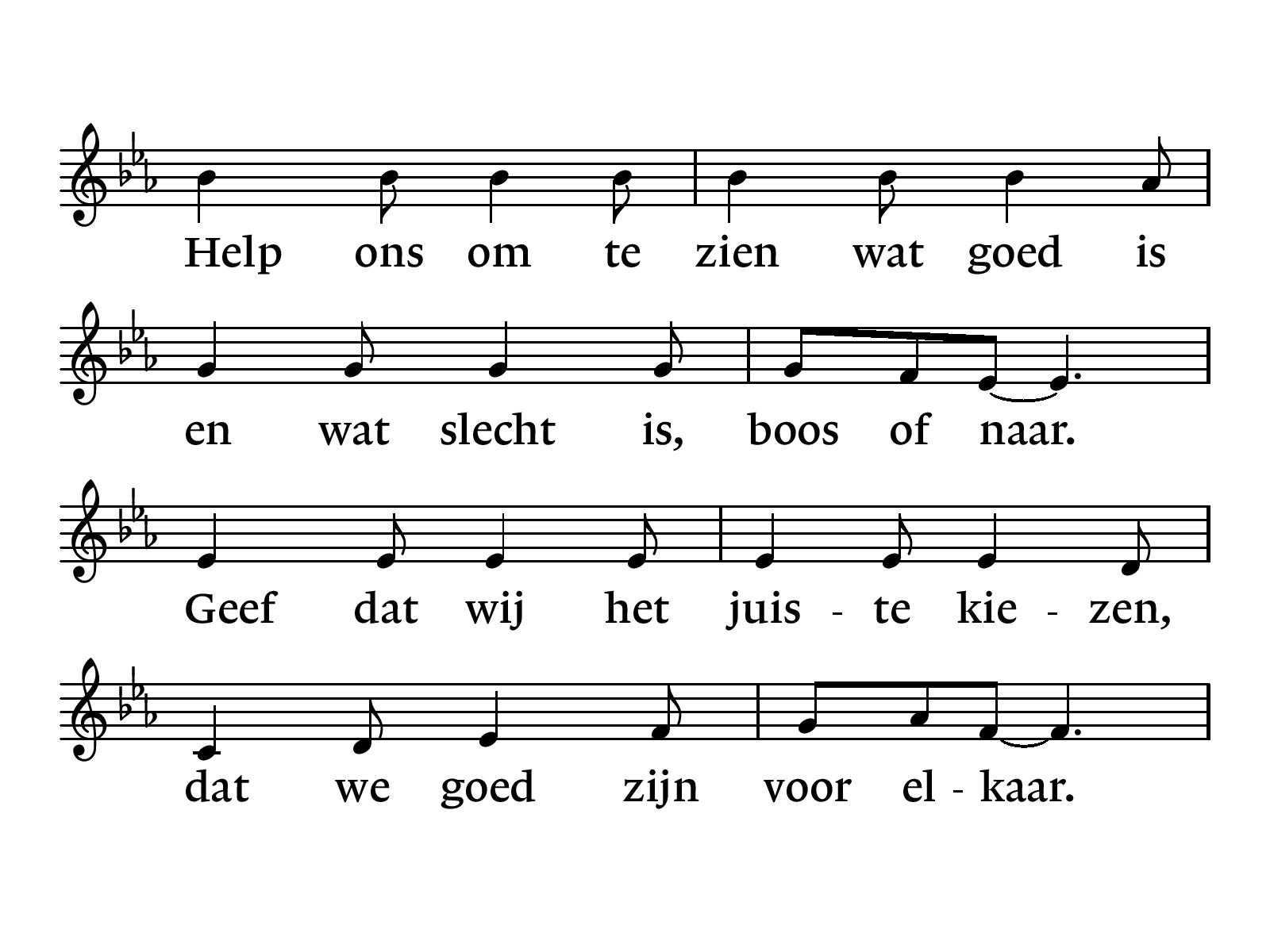 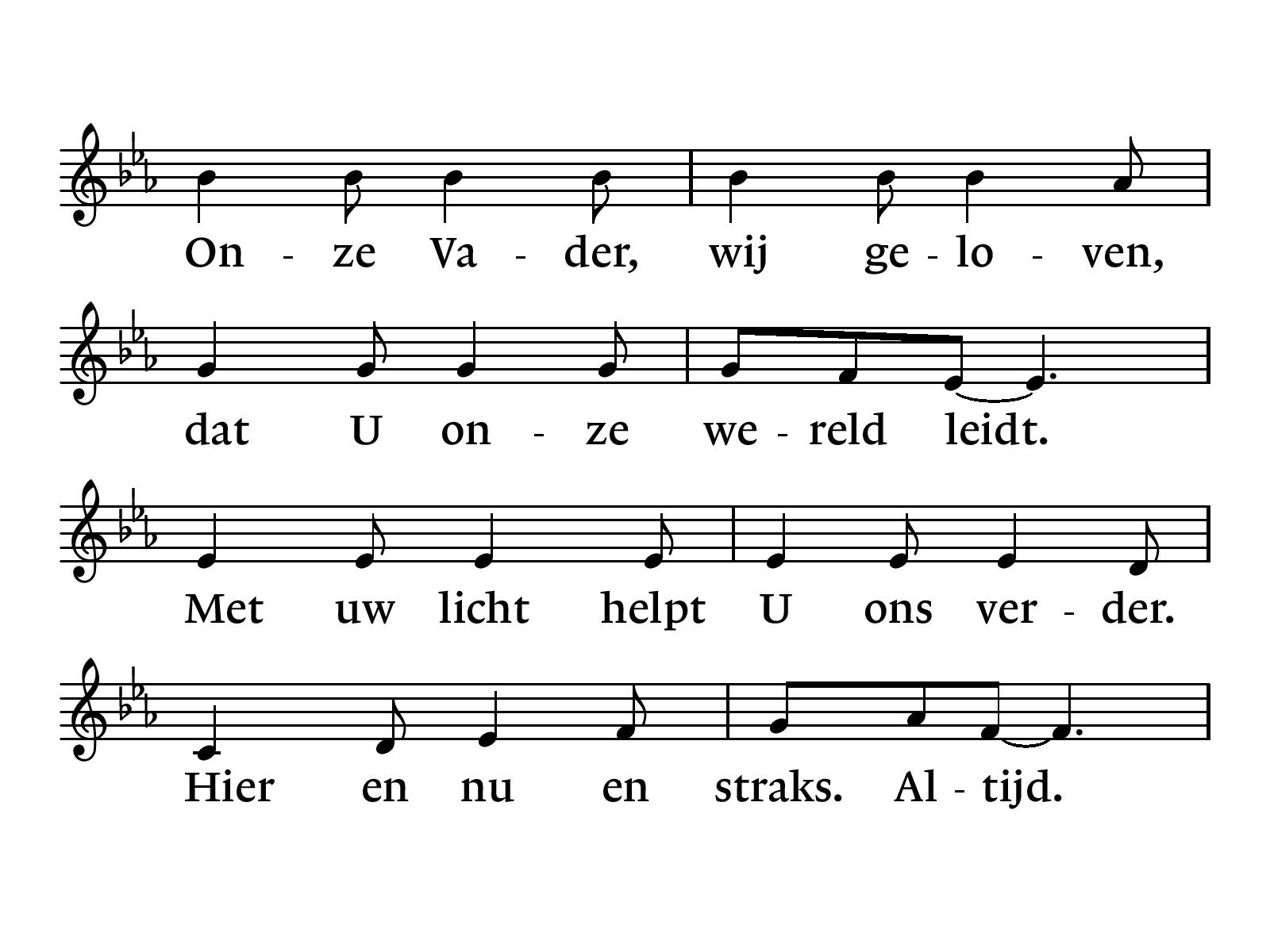 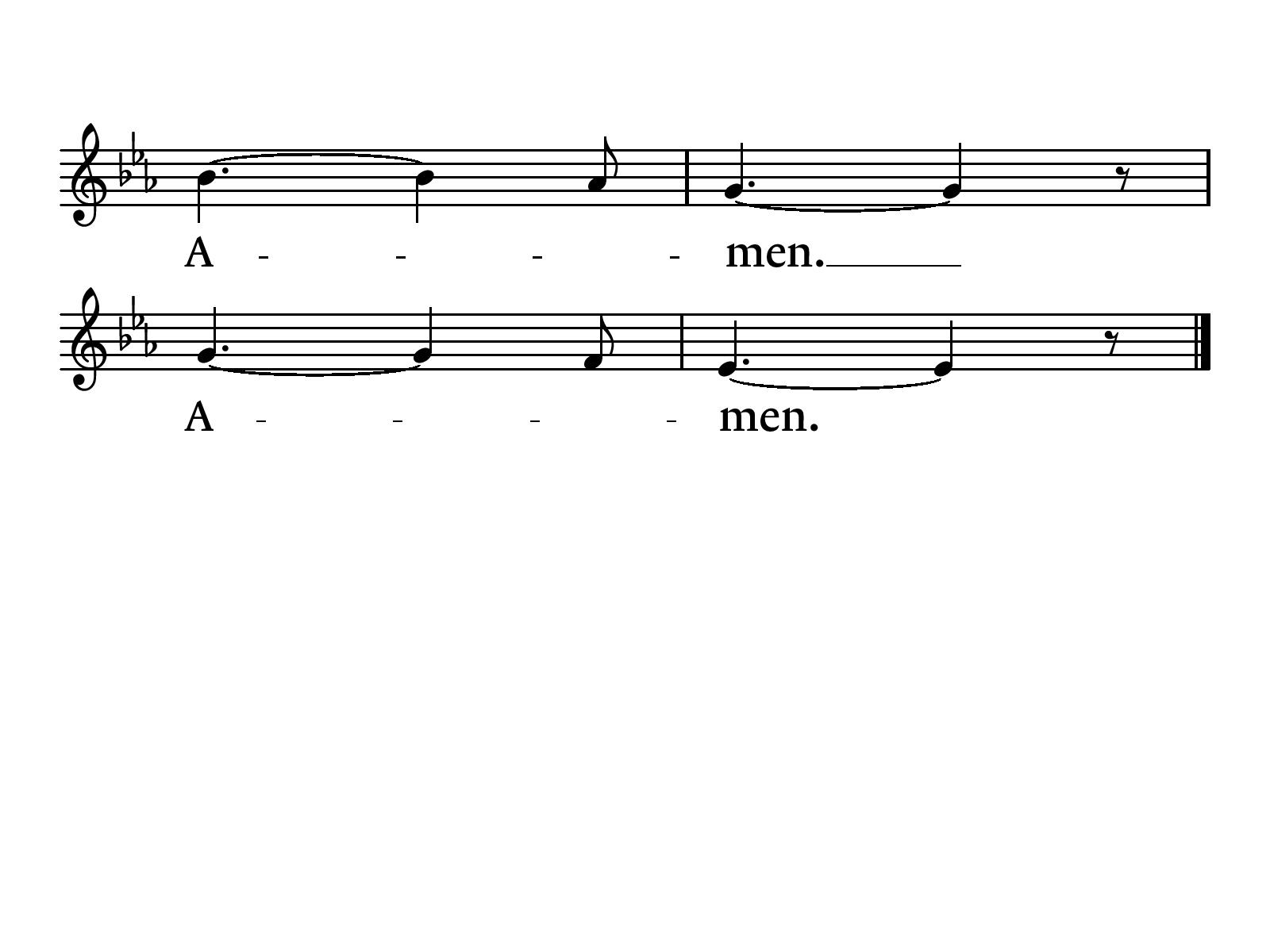 Collecten

De collecte in de dienst is bestemd voor de kerk
De collecte bij de uitgang is bestemd voor onderhoud van het kerkgebouw.Via de Scipio-app van deMariakerk kunt u thuis of inde kerk ook geven.
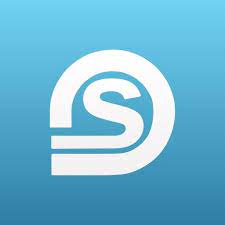 De oppas kinderen komen terug in de kerk
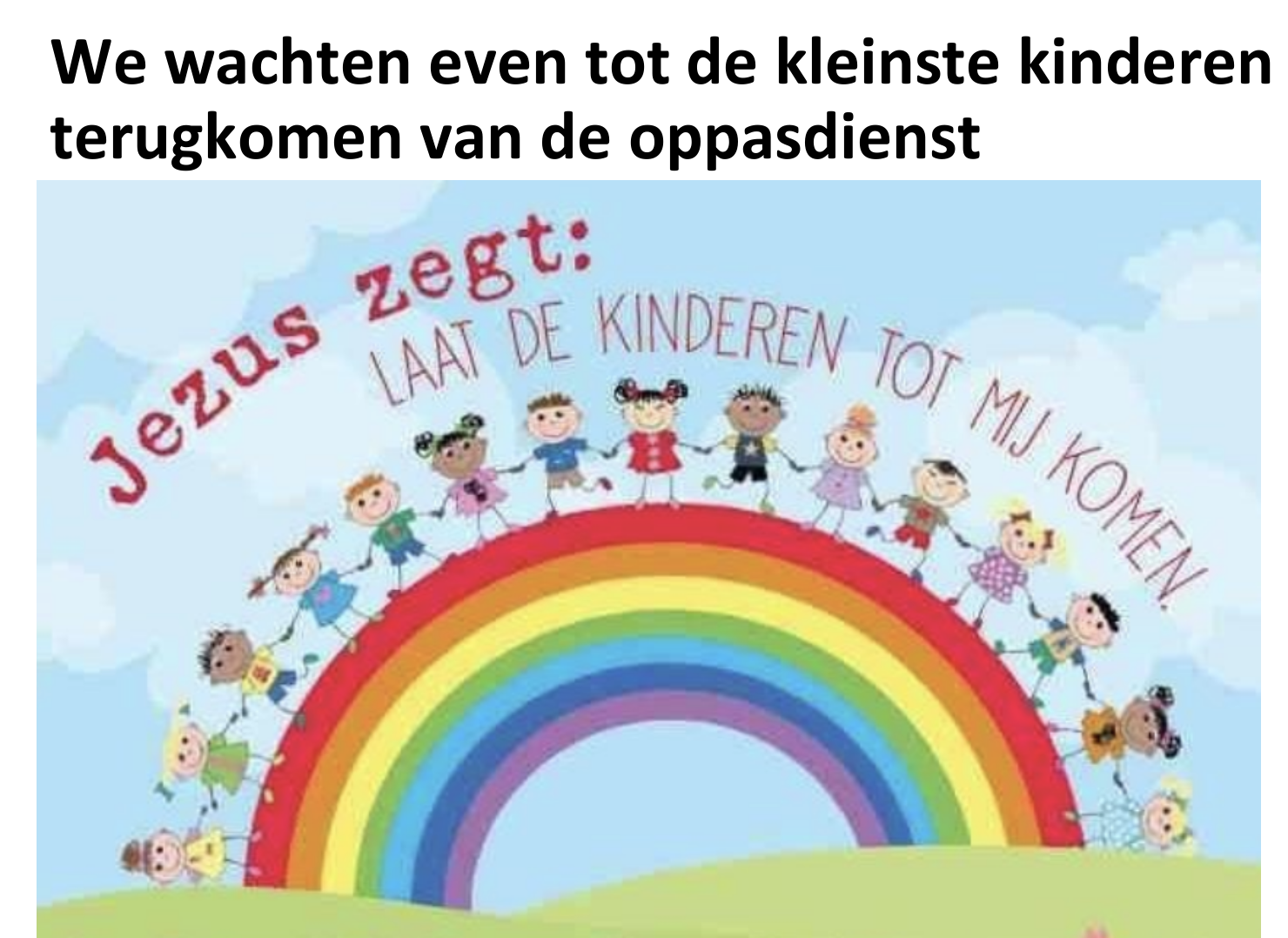 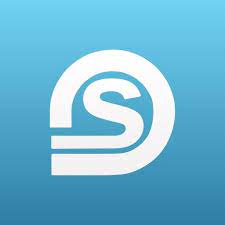 Slotlied NLB 418 “God, schenk ons de kracht”
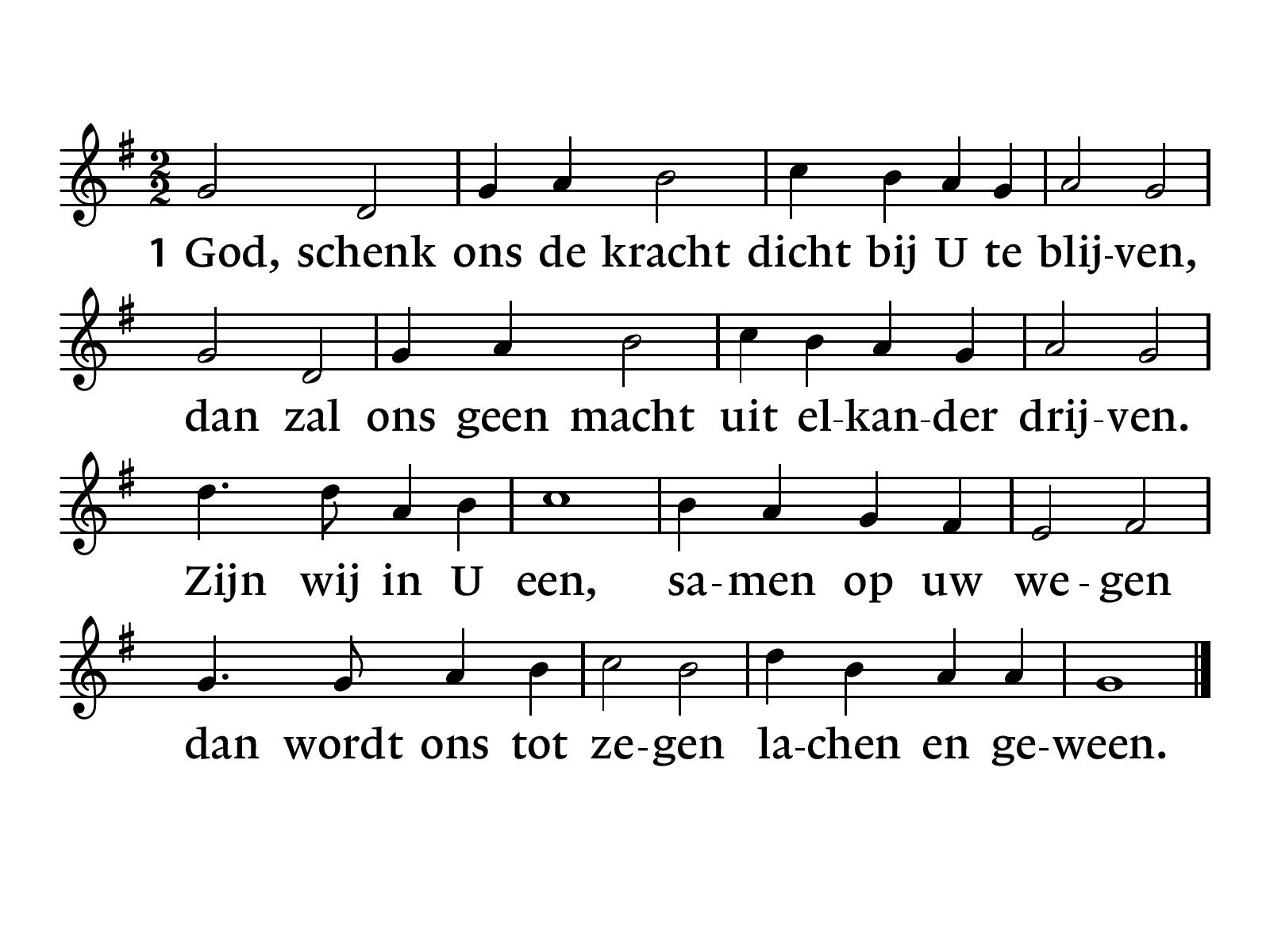 NLB 418
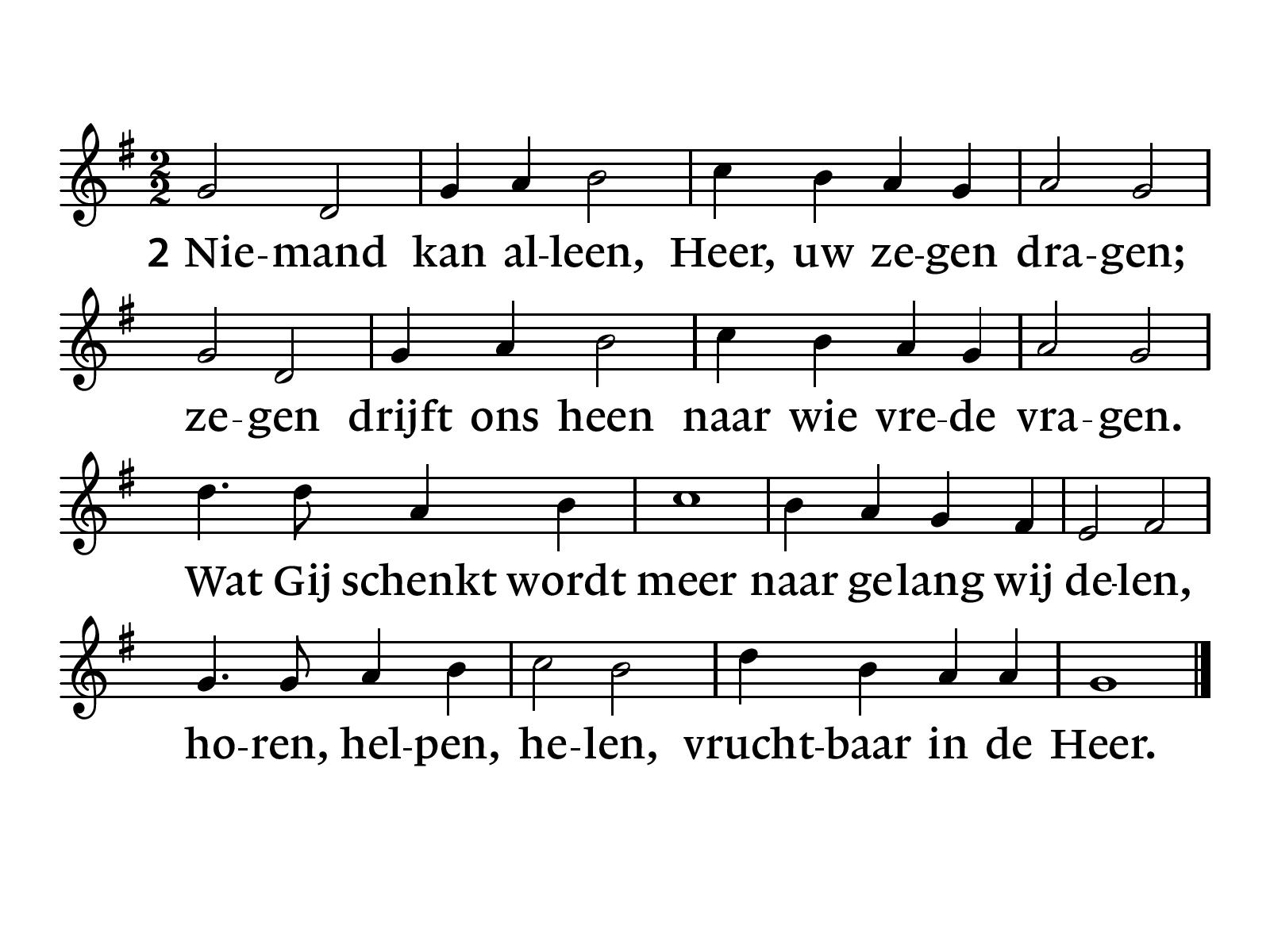 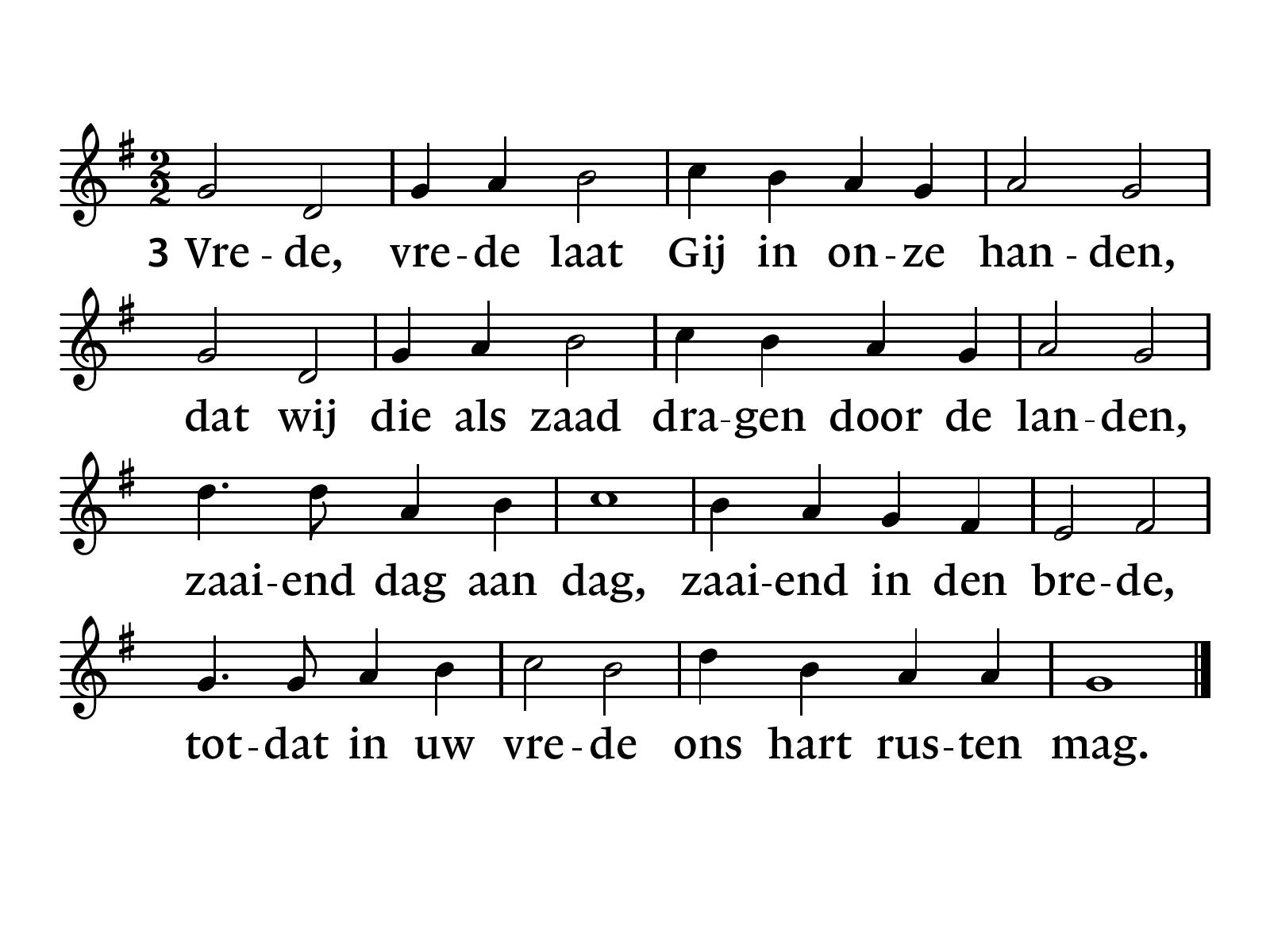 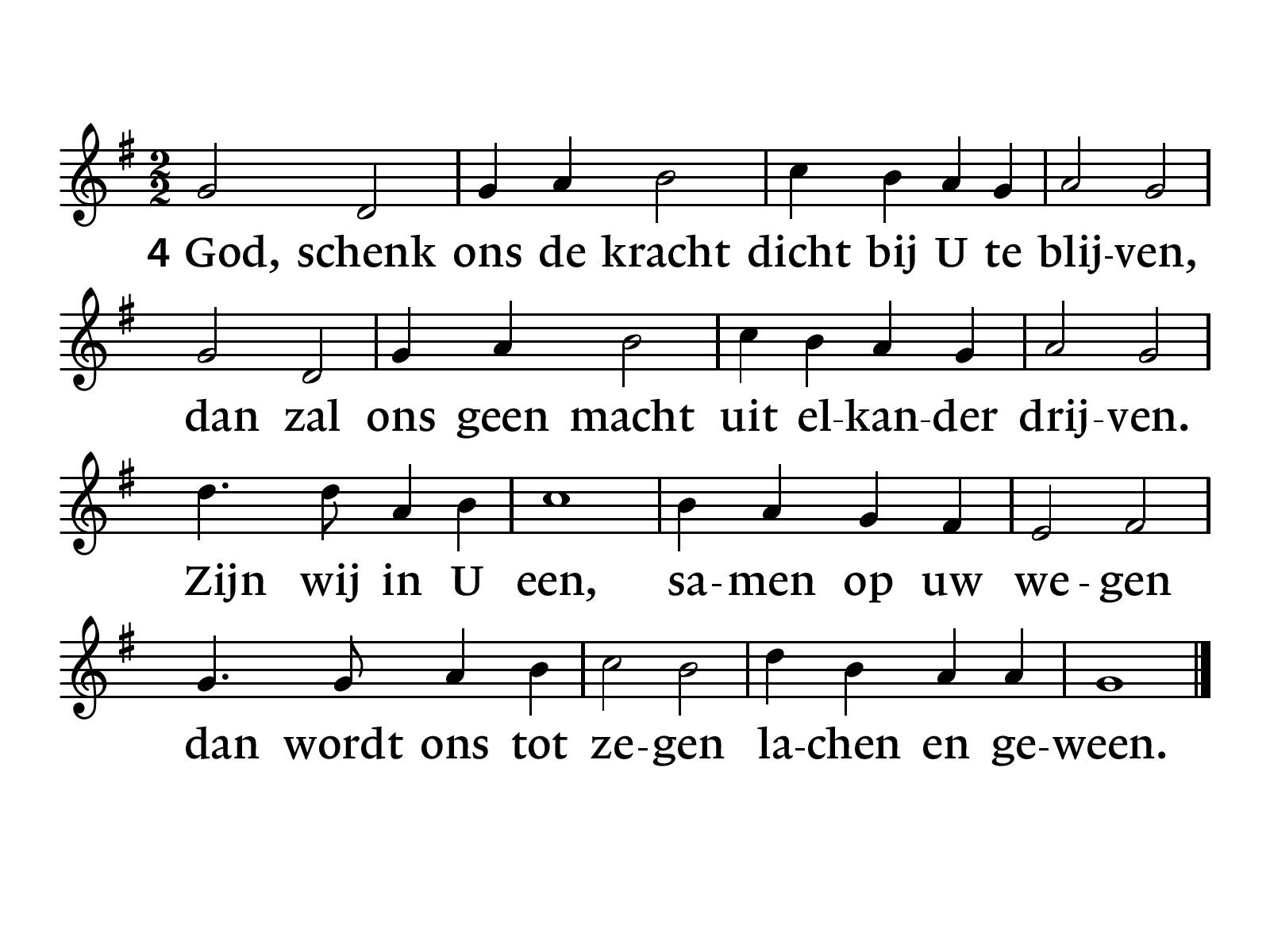 Zegen
Koffie in de Voorhof
Gasten zijn ook van harte welkom